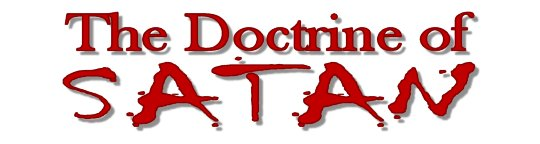 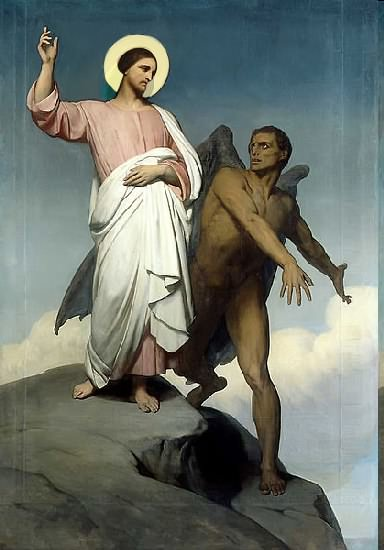 Topics to be studied
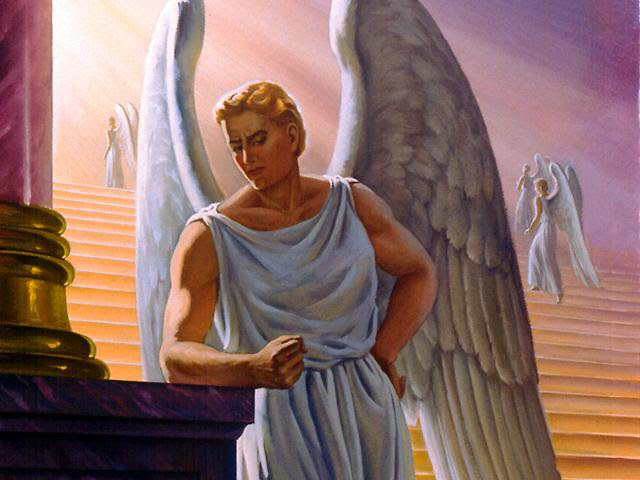 His existence
His origin
His fall
His personality
His names
His activities (Part 10)
His location – present and future
Our victory over him
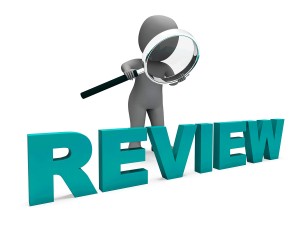 Satan imitates God?
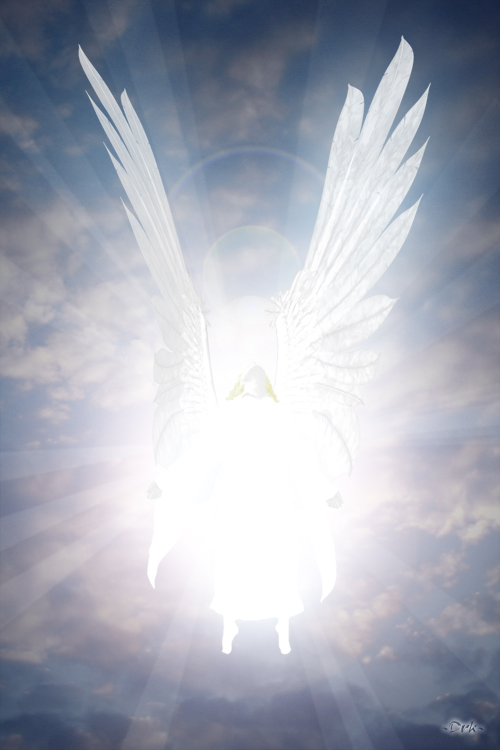 Satan sows tares among God’s wheat
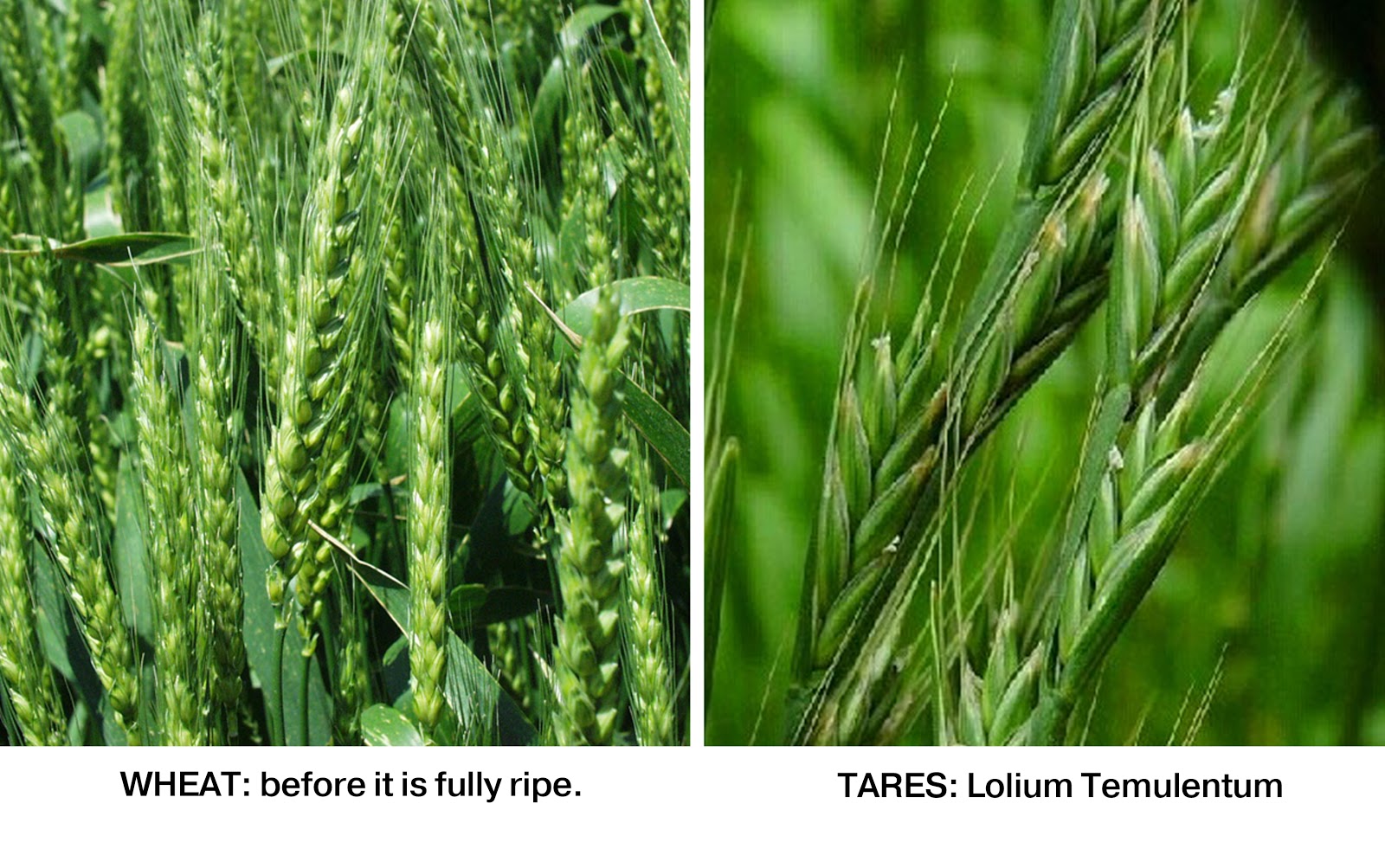 Matthew 13:24-42
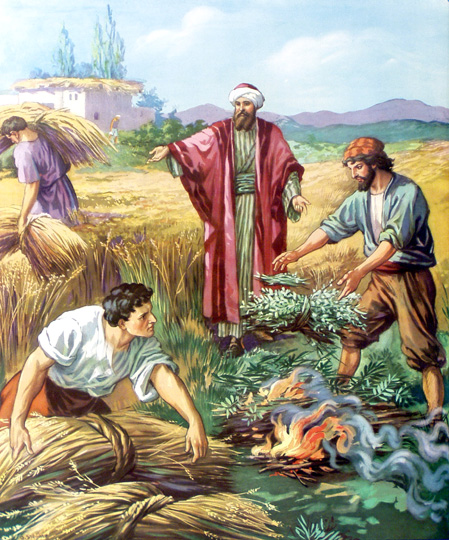 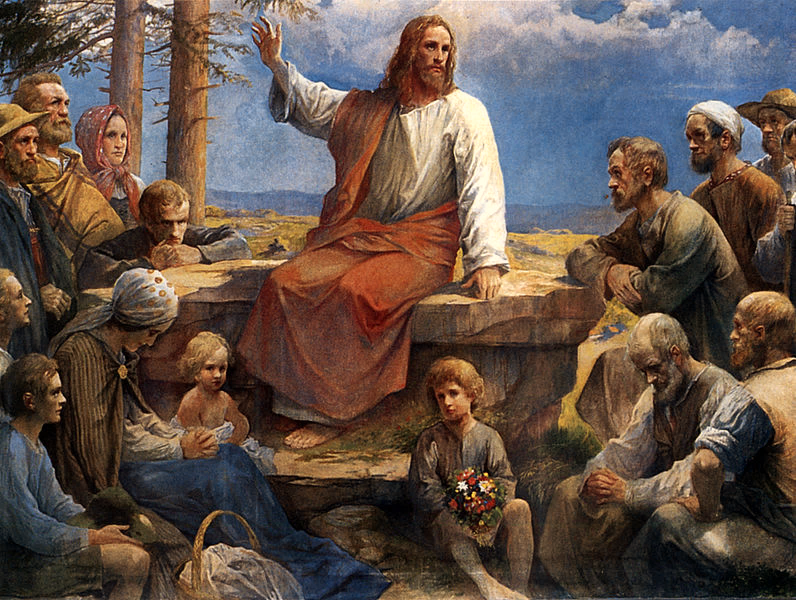 "Another parable put he forth unto them, saying, The kingdom of heaven is likened unto a man which sowed good seed in his field: But while men slept, his enemy came and sowed tares among the wheat, and went his way. But when the blade was sprung up, and brought forth fruit, then appeared the tares also. So the servants of the householder came and said unto him, Sir, didst not thou sow good seed in thy field? from whence then hath it tares? He said unto them, An enemy hath done this. The servants said unto him, Wilt thou then that we go and gather them up? But he said, Nay; lest while ye gather up the tares, ye root up also the wheat with them. Let both grow together until the harvest: and in the time of harvest I will say to the reapers, Gather ye together first the tares, and bind them in bundles to burn them: but gather the wheat into my barn." (Matt. 13:24-30)
"Then Jesus sent the multitude away, and went into the house: and his disciples came unto him, saying, Declare unto                 us the parable of the tares of the field.”
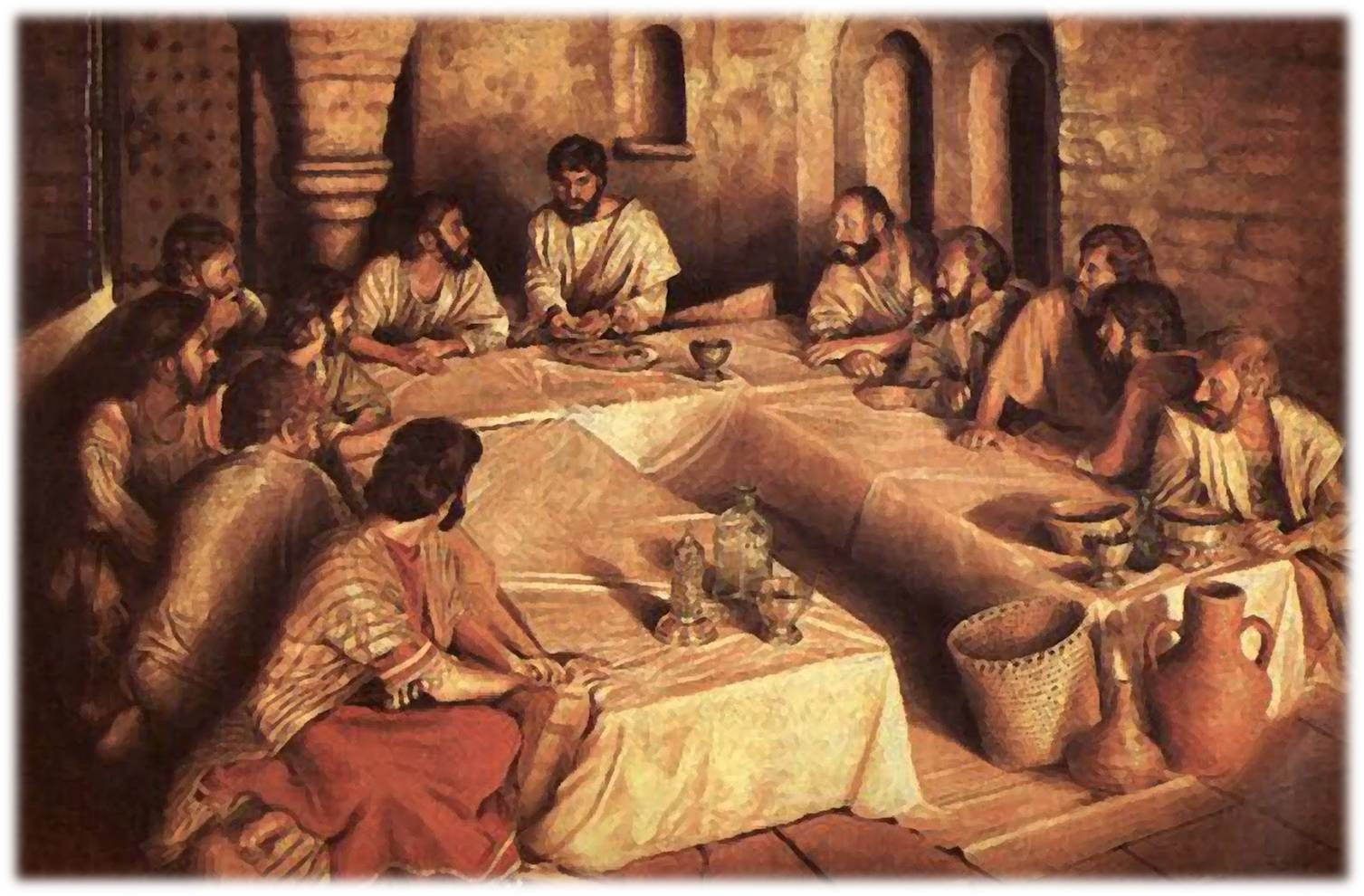 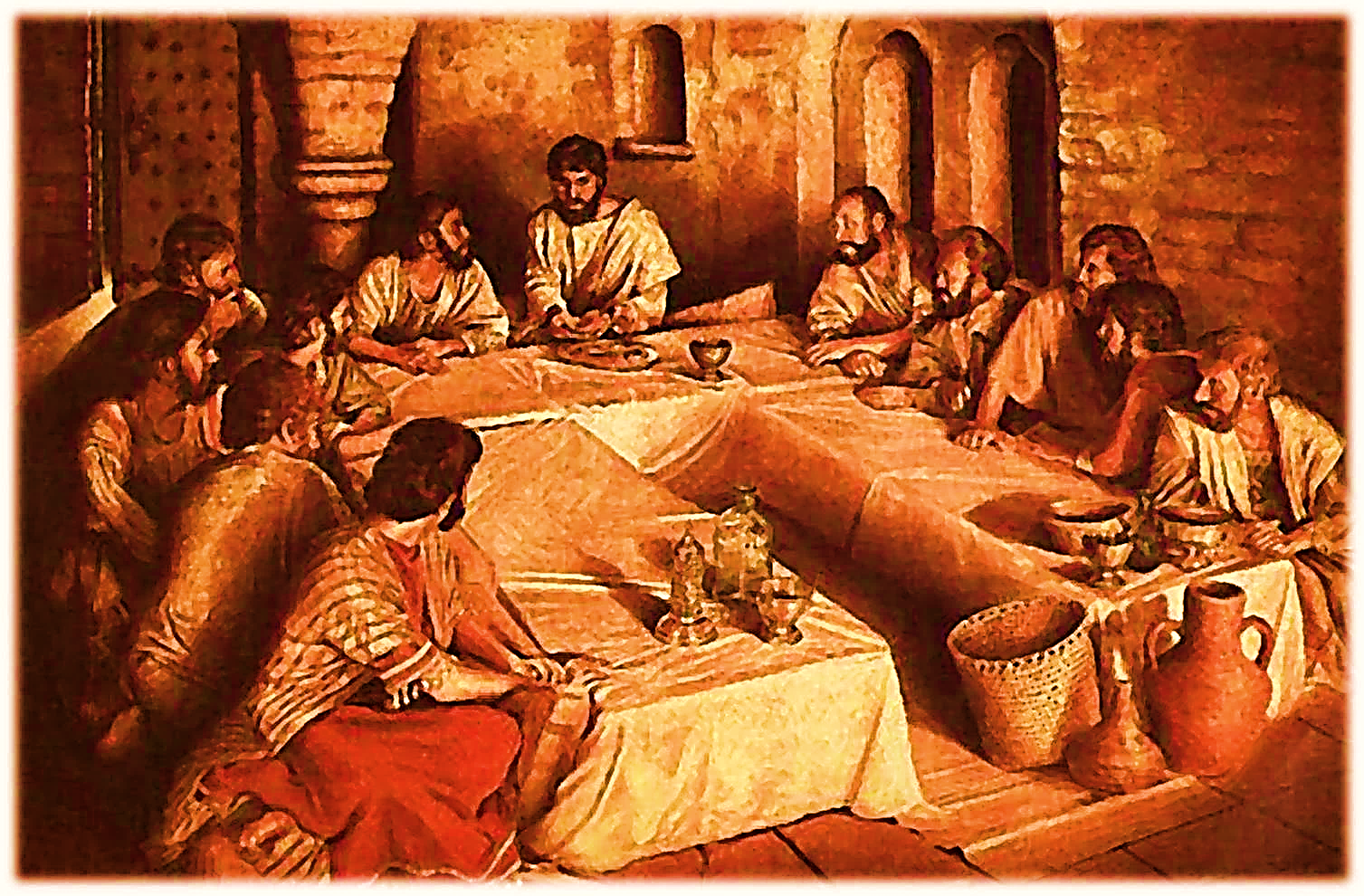 “He answered and said unto them, He that soweth the good seed is the Son of man; the field is the world; the good seed are the children of the kingdom; but the tares are the children of the wicked one; the enemy that sowed them is the devil; the harvest is the end of the world; and the reapers are the angels. As therefore the tares are gathered and burned in the fire; so shall it be in the end of this world. The Son of man shall send forth his angels, and they shall gather out of his kingdom all things that offend, and them which do iniquity; and shall cast them into a furnace of fire: there shall be wailing and gnashing of teeth. Then shall the righteous shine forth as the sun in the kingdom of their Father. Who hath ears to hear, let him hear." (Matt. 13:36-43)
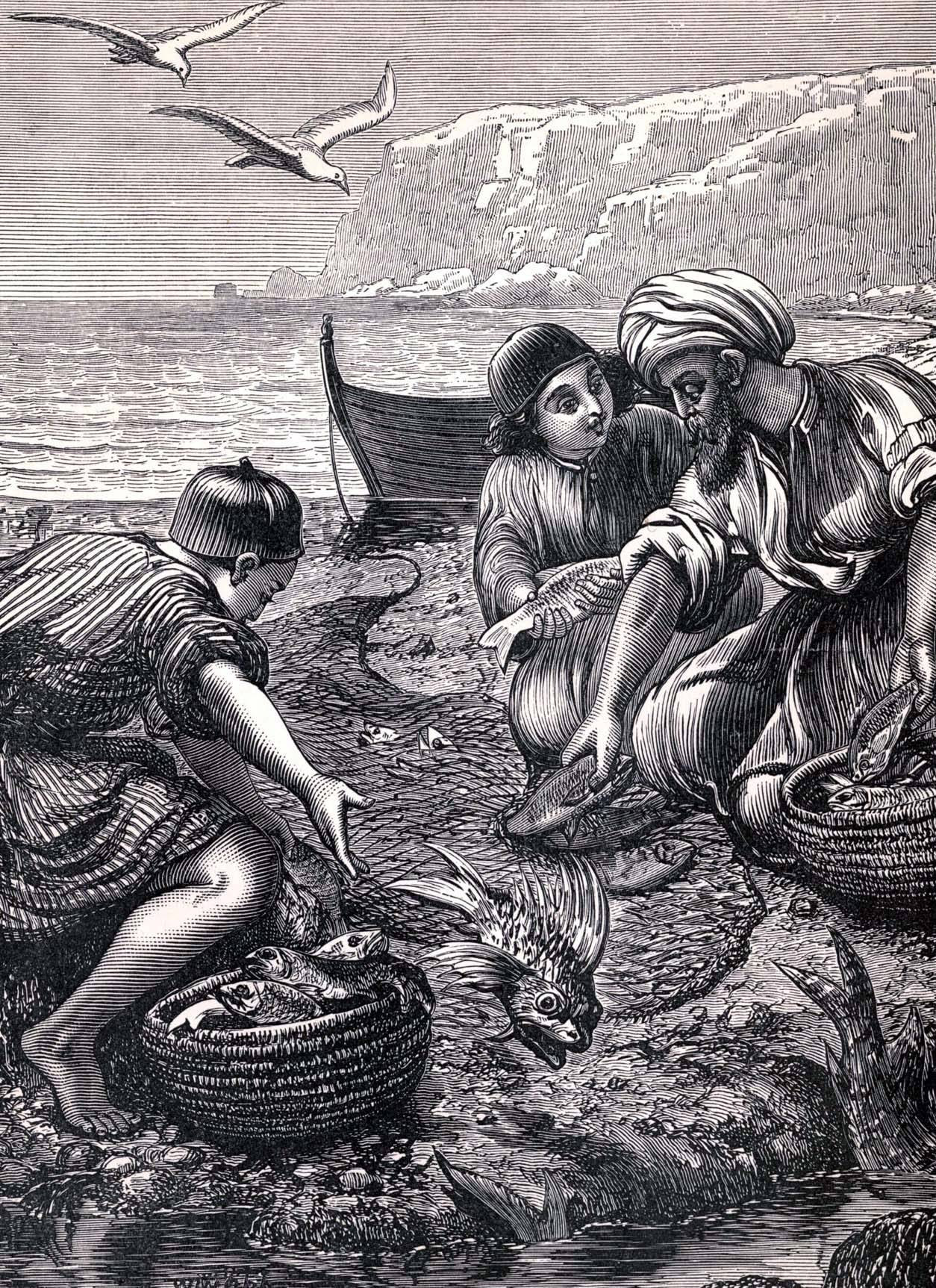 Matthew 13:47-50
(Matthew 13:47-50) 
“Again, the kingdom of heaven is like unto a net, that was cast into the sea, and gathered of every kind: Which, when it was full, they drew to shore, and sat down, and gathered the good into vessels, but cast the bad away. So shall it be at the end of the world: the angels shall come forth, and sever the wicked from among the just, And shall cast them into the furnace of fire: there shall be wailing and gnashing of teeth.”
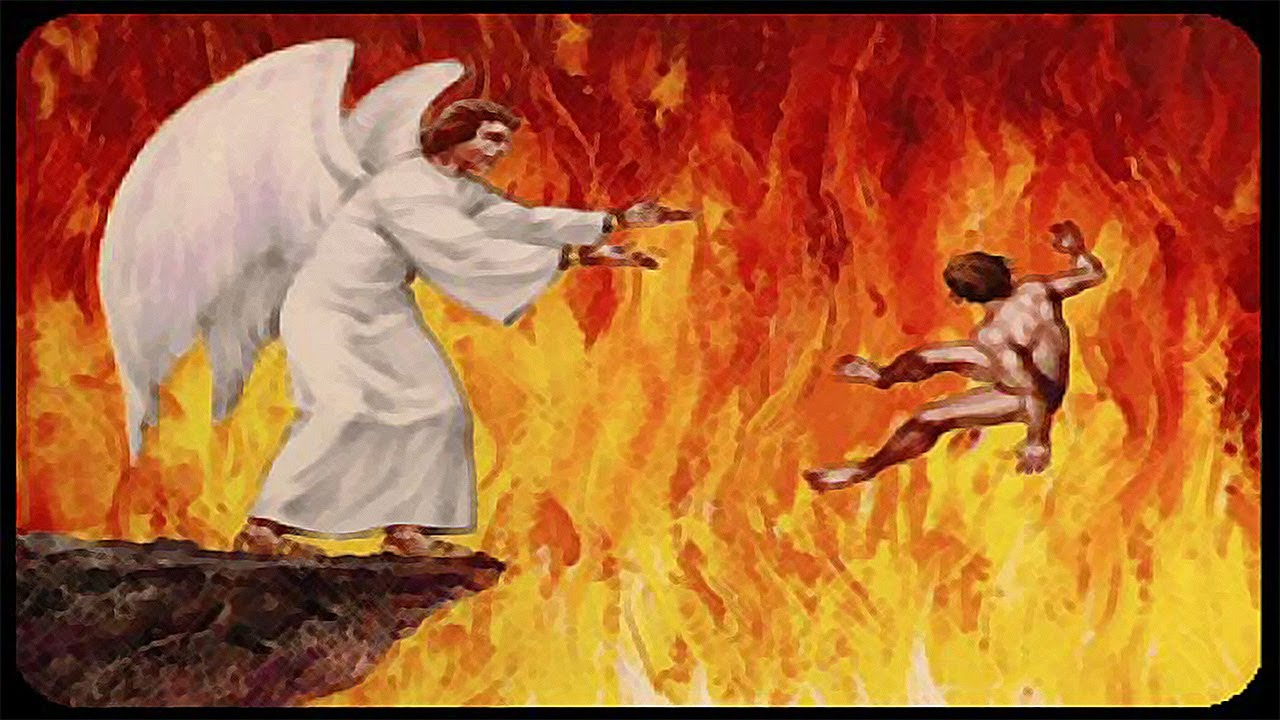 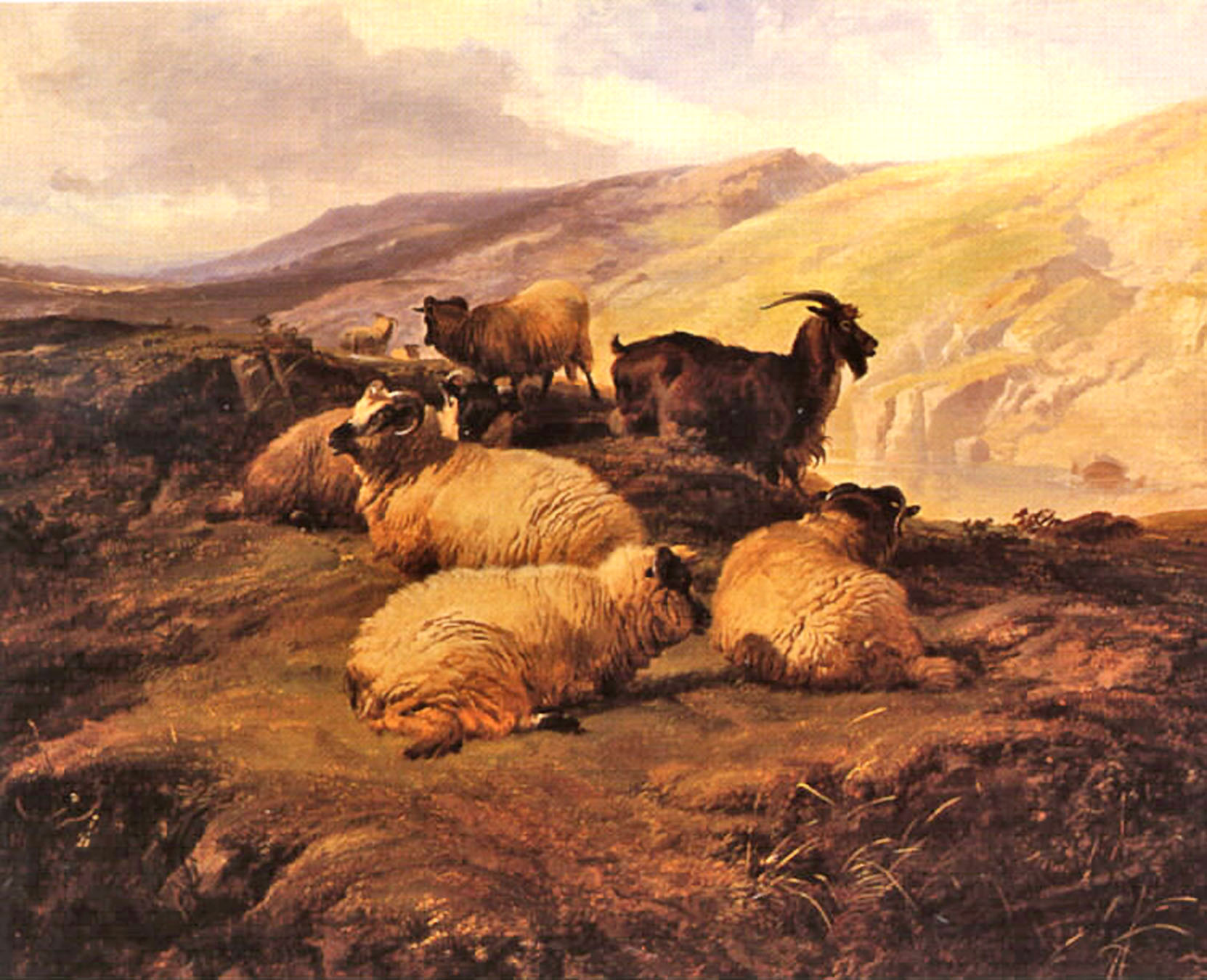 Matthew 25:31-41
(Matthew 25:31-41) 
“When the Son of man shall come in his glory, and all the holy angels with him, then shall he sit upon the throne of his glory: And before him shall be gathered all nations: and he shall separate them one from another, as a shepherd divideth his sheep from the goats: And he shall set the sheep on his right hand, but the goats on the left. Then shall the King say unto them on his right hand, Come, ye blessed of my Father, inherit the kingdom prepared for you from the foundation of the world: For I was an hungred, and ye gave me meat: I was thirsty, and ye gave me drink: I was a stranger, and ye took me in: Naked, and ye clothed me: I was sick, and ye visited me: I was in prison, and ye came unto me.”
“Then shall the righteous answer him, saying, Lord, when saw we thee an hungred, and fed thee? or thirsty, and gave thee drink?  When saw we thee a stranger, and took thee in? or naked, and clothed thee?  Or when saw we thee sick, or in prison, and came unto thee? And the King shall answer and say unto them, Verily I say unto you, Inasmuch as ye have done it unto one of the least of these my brethren, ye have done it unto me. Then shall he say also unto them on the left hand, Depart from me, ye cursed, into everlasting fire, prepared for the devil and his angels.”
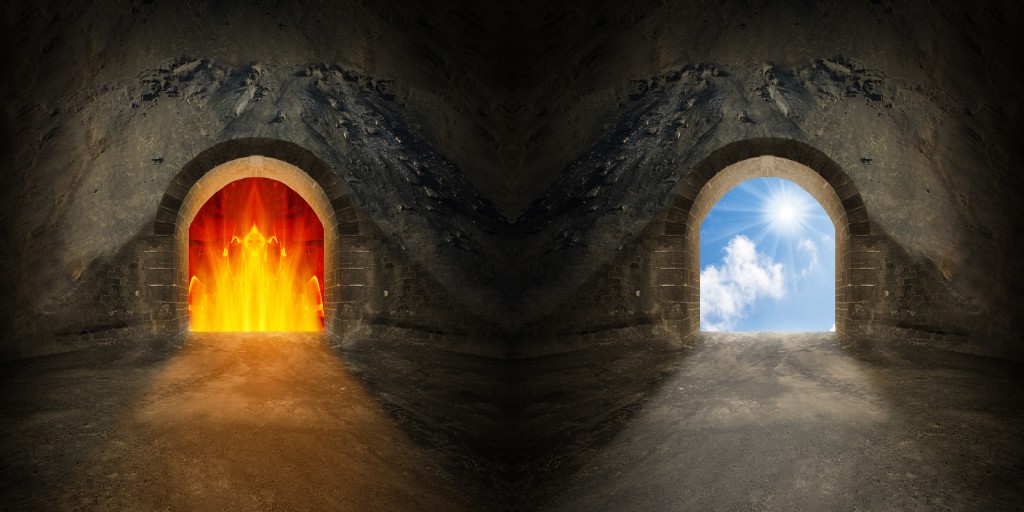 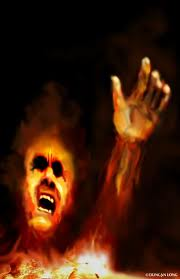 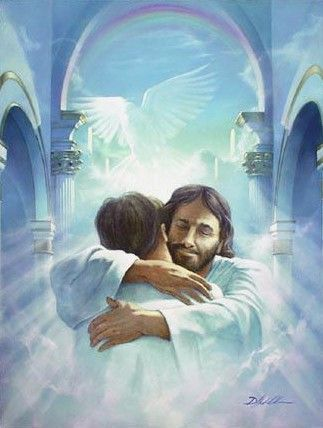 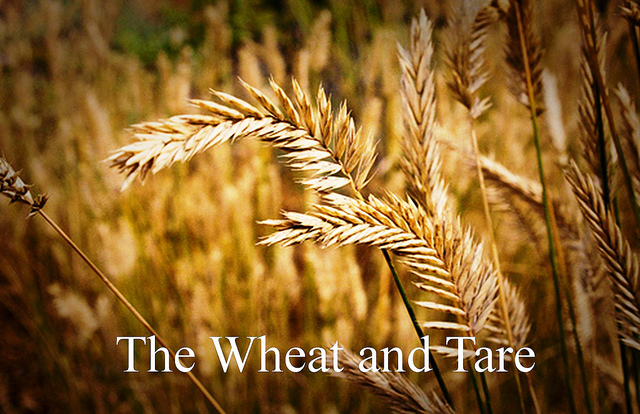 Why does Satan sow tares among the wheat?
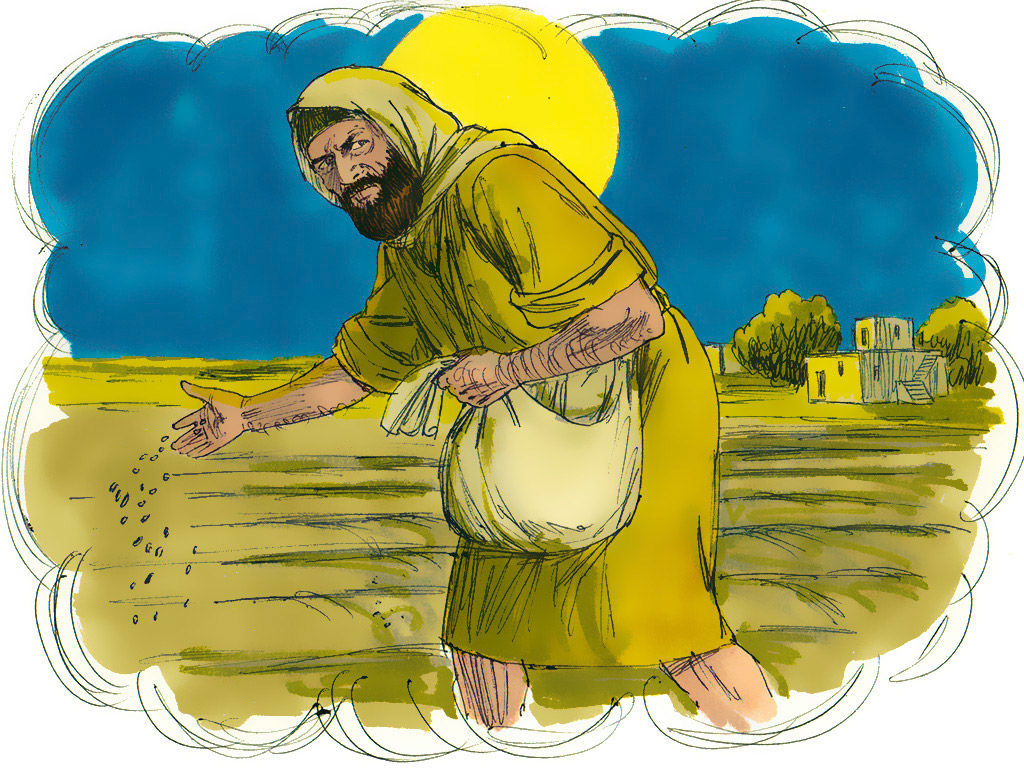 The act was a form of malice and revenge
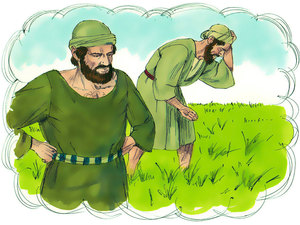 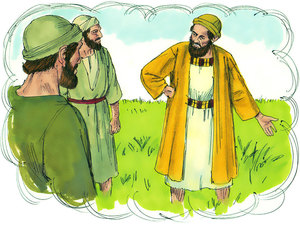 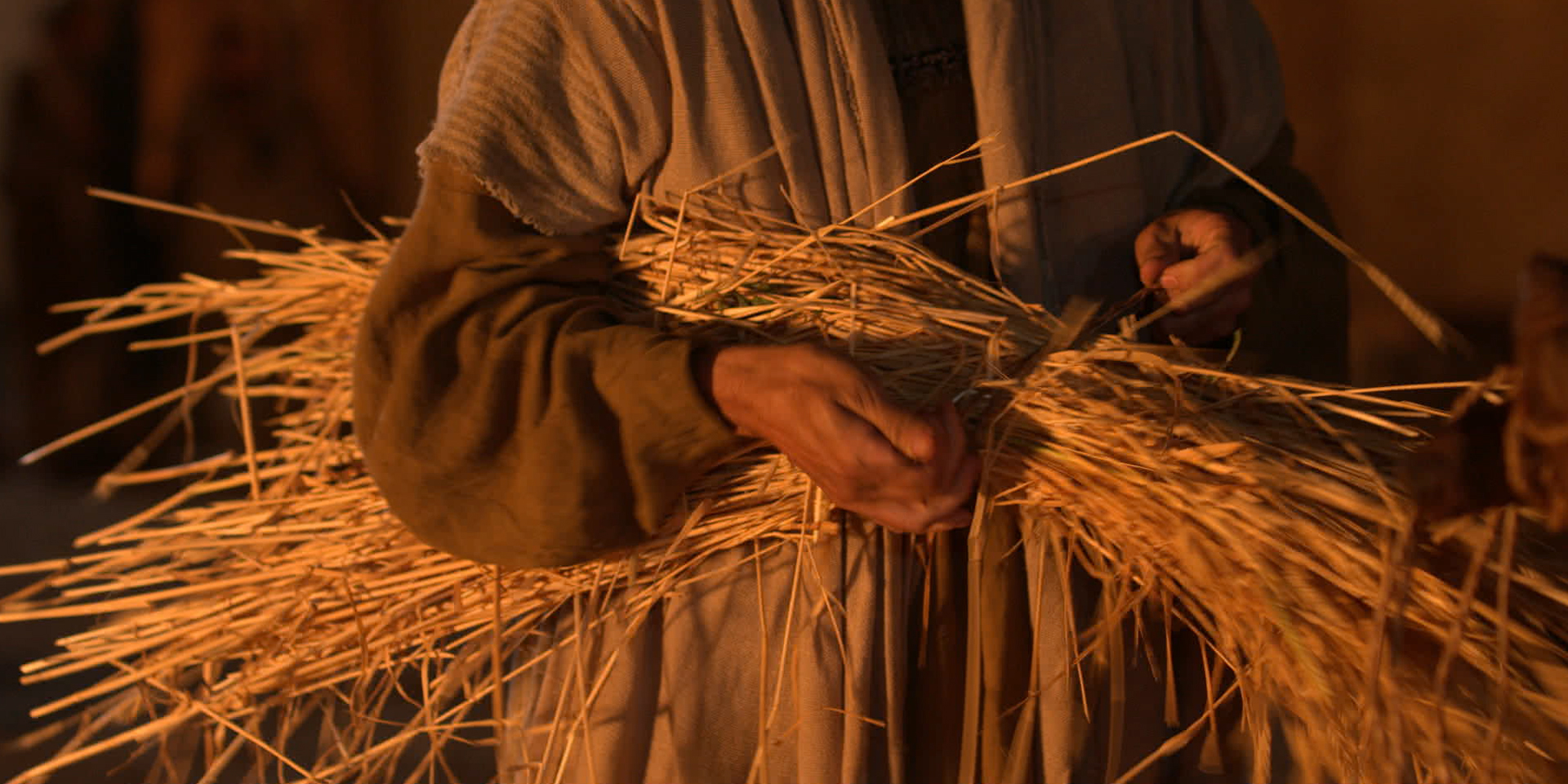 It easily escaped detection. 
It inflicted both loss and trouble.
The “enemy” had the great satisfaction of brooding for weeks or months over the prospect of the injury he had inflicted, and the vexation it would cause when discovered. 
The tares, grew up at first with stalk and blade like the wheat; and it was not till harvest time that the difference was easily detected. 
It adds to the point of the parable to remember that the seeds of the tares were not merely useless as food, but were harmful, and destructive.
The interpretation
The Field is the World not the Church
“…the field is the world; the good seed are the children of the kingdom; but the tares are the children of the wicked one.”
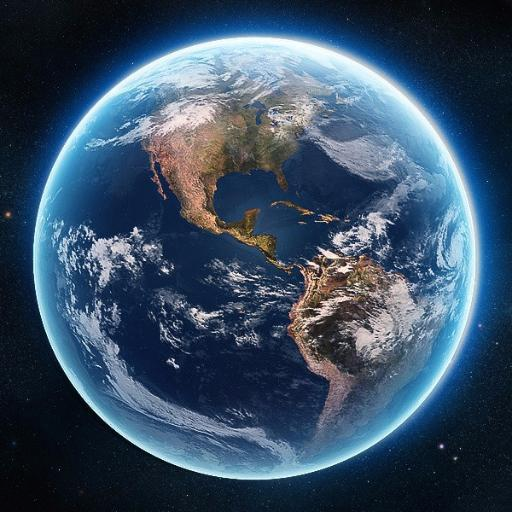 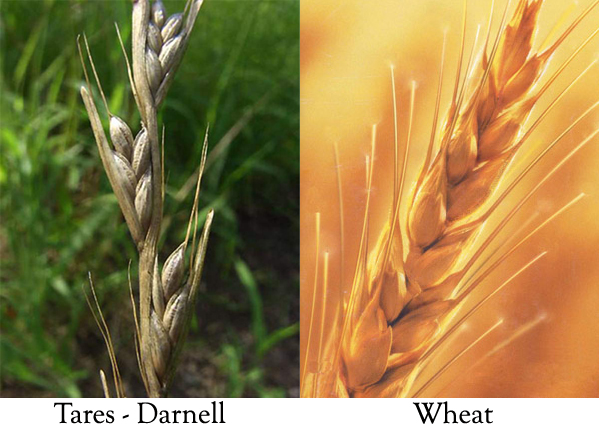 Many commentaries and sermons have attempted to use this story as an illustration of the condition of the church, noting that there are both true believers (the wheat) and false professors (the weeds) in both the church at large and individual local churches. While this may be true, Jesus distinctly explains that the field is not the church; it is the world (v. 38).
Even if He hadn’t specifically told us the world is the setting of the story, it would still be obvious. The landowner tells the servants not to pull up the weeds in the field, but to leave them until the end of the age. If the field were the church, this command would directly contradict Jesus’ teaching in Matthew 18, which tells us how to deal with unrepentant sinners in the church: they are to be put out of the fellowship and treated as unbelievers. Jesus never instructed us to let impenitent sinners remain in our midst until the end of the age.
In opposition to Jesus Christ, the devil tries to destroy the work of Christ’s by placing false believers and teachers in the world and in the church who lead many astray -  2 Pet. 2:1 “But there were false prophets also among the people, even as there shall be false teachers among you, who privily shall bring in damnable heresies, even denying the Lord that bought them, and bring upon themselves swift destruction.”
One has only to look at the many TV evangelist scandals to know the world is filled with professing “Christians” whose ungodly actions bring reproach on the name of Christ -                2 Cor. 6:3 “Giving no offence in any thing, that the ministry be not blamed.”
Question: Should we pursue such people in an effort to root them out and destroy them?
Answer: “The servants said unto him, Wilt thou then that we go and gather them up? But he said, Nay; lest while ye gather up the tares, ye root up also the wheat with them. Let both grow together until the harvest.”
Question: Why should we not try to root out the tares that are in the world?
Answer: That’s not our job!
Immature and innocent believers might be injured by our efforts and unbelievers would never understand our attempts – Luke 17:2; John 1:5
“Simon Peter having a sword drew it, and smote the high priest's servant, and cut off his right ear. The servant's name was Malchus. Then said Jesus unto Peter, Put up thy sword into the sheath…Jesus answered, My kingdom is not of this world: if my kingdom were of this world, then would my servants fight.”
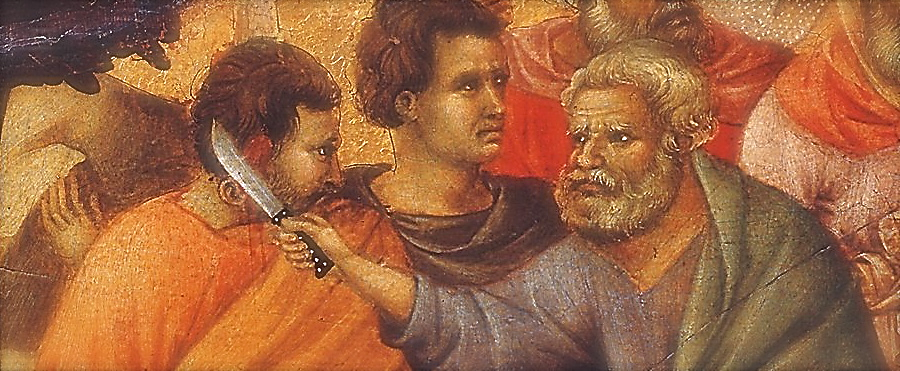 Jesus will take care of the tares
Jesus Christ will one day establish true righteousness. After He raptures the true church out of this world, God will pour out His righteous wrath on the world. During the tribulation, He will draw many to saving faith. 
At the end of the tribulation, all unbelievers will be judged for their sin and unbelief; then, they will be removed from God’s                  presence and cast into Hell.

 True followers of Christ will reign with Him. What a glorious hope for the “wheat”!
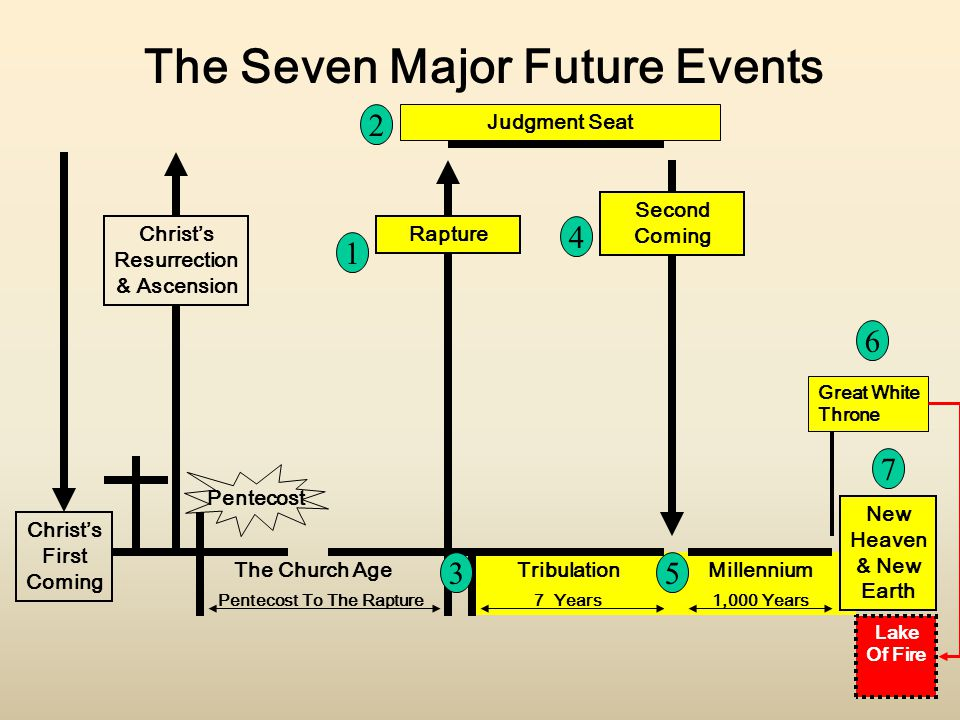 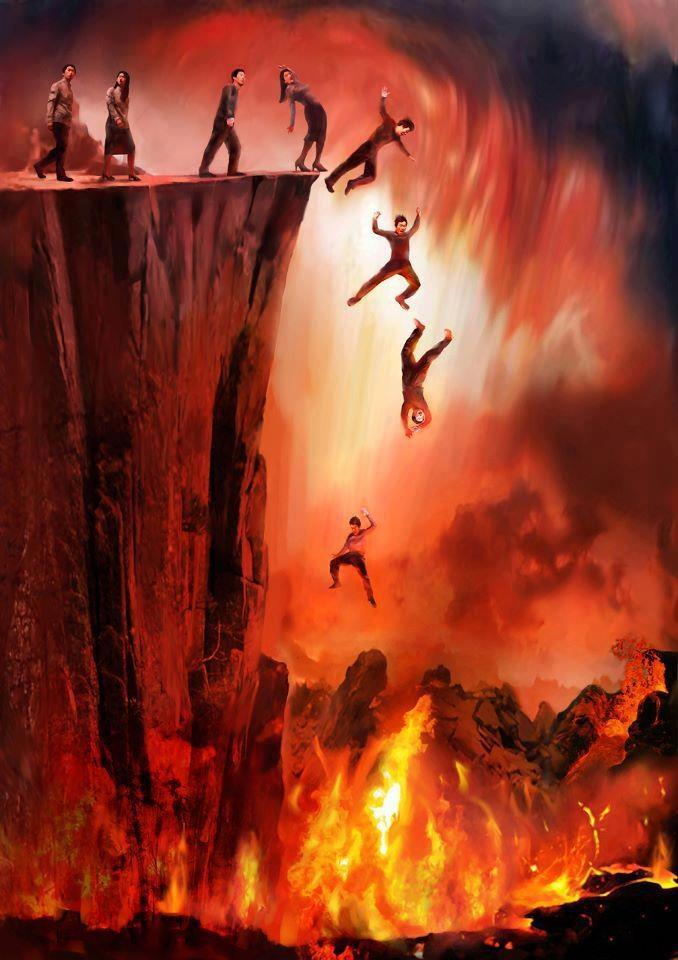 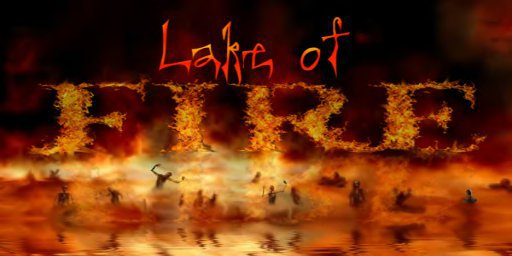 The application
Are there tares in the Church?
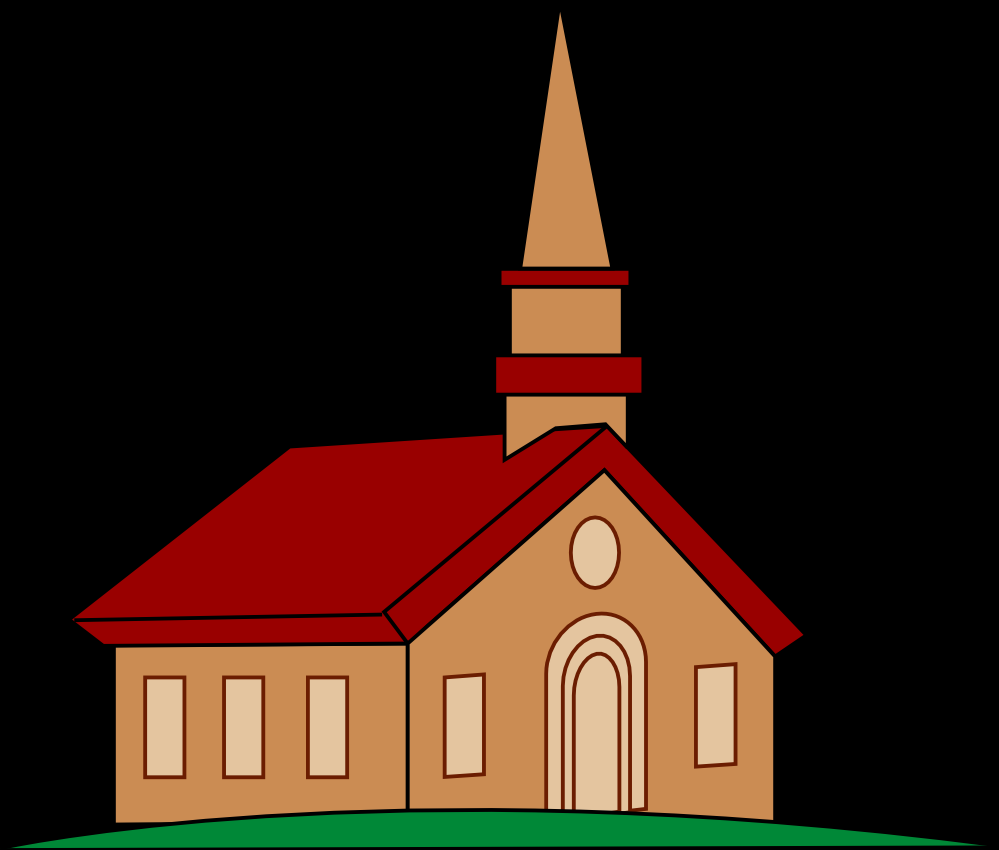 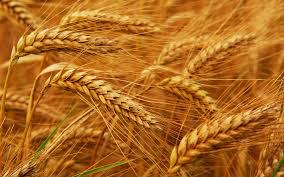 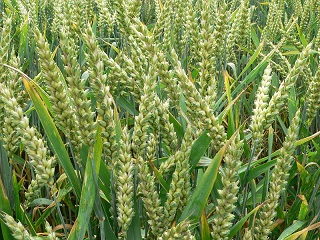 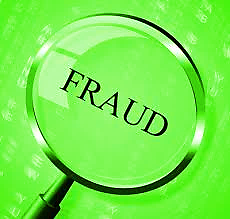 (Matthew 7:21-28) “Not every one that saith unto me, Lord, Lord, shall enter into the kingdom of heaven; but he that doeth the will of my Father which is in heaven. Many will say to me in that day, Lord, Lord, have we not prophesied in thy name? and in thy name have cast out devils? and in thy name done many wonderful works? And then will I profess unto them, I never knew you: depart from me, ye that work iniquity. Therefore whosoever heareth these sayings of mine, and doeth them, I will liken him unto a wise man, which built his house upon a rock.”
“And the rain descended, and the floods came, and the winds blew, and beat upon that house; and it fell not: for it was founded upon a rock. And every one that heareth these sayings of mine, and doeth them not, shall be likened unto a foolish man, which built his house upon the sand: And the rain descended, and the floods came, and the winds blew, and beat upon that house; and it fell: and great was the fall of it. And it came to pass, when Jesus had ended these sayings, the people were astonished at his doctrine.”
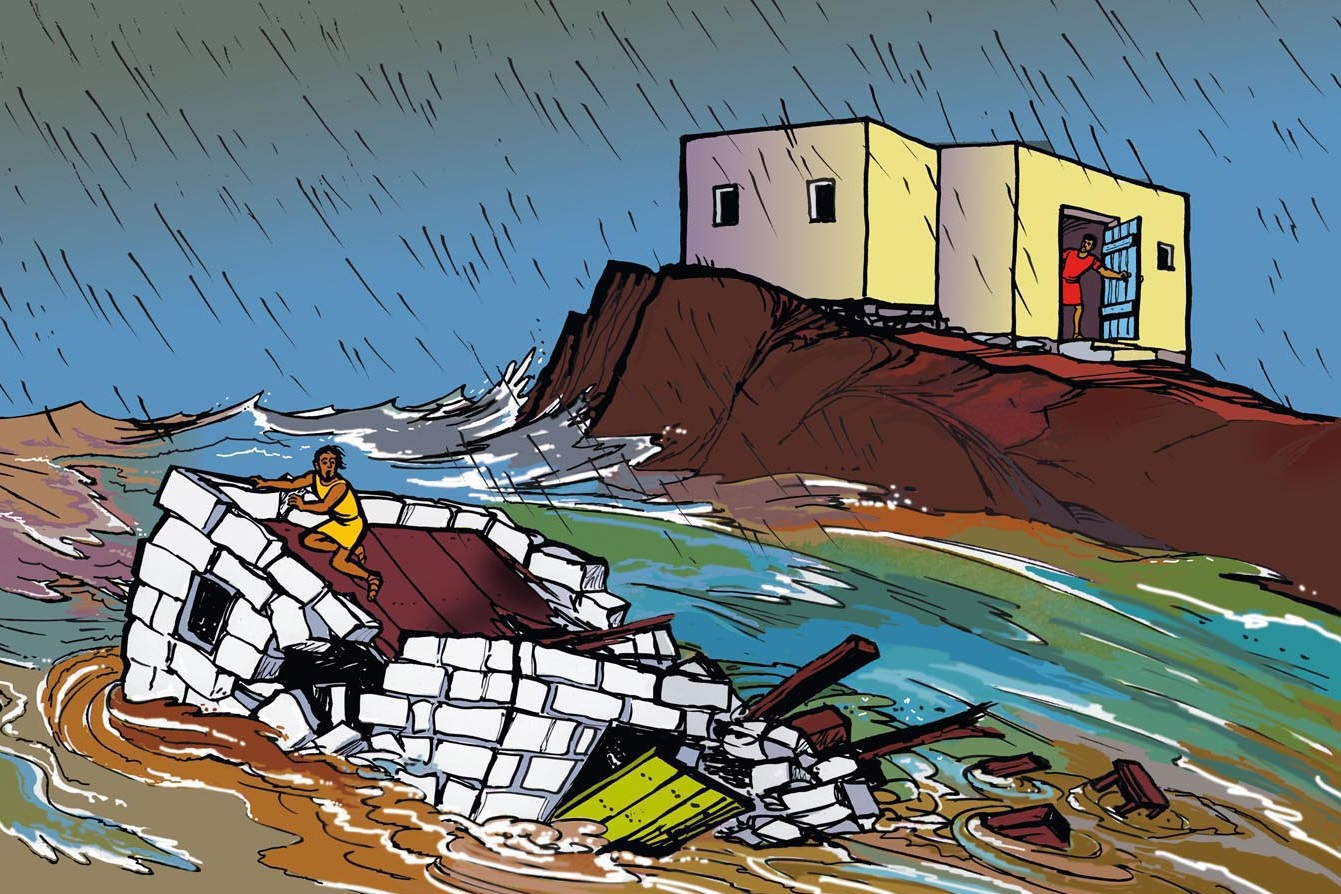 (2 Corinthians 11:13-15) “For such are false apostles, deceitful workers, transforming themselves into the apostles of Christ. And no marvel; for Satan himself is transformed into an angel of light. Therefore it is no great thing if his ministers also be transformed as the ministers of righteousness; whose end shall be according to their works.”
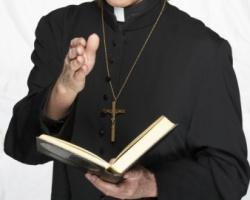 (2 Timothy 3:5) “Having a form of godliness, but denying the power thereof: from such turn away.”
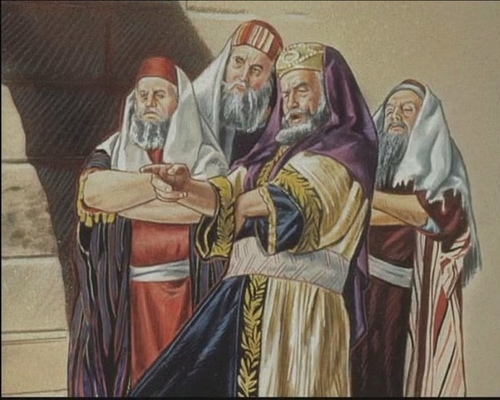 (Matthew 7:15) “Beware of false prophets, which come to you in sheep's clothing, but inwardly they are ravening wolves.” (Acts 20:29-30) “For I know this, that after my departing shall grievous wolves enter in among you, not sparing the flock. Also of your own selves shall men arise, speaking perverse things, to draw away disciples after them.”
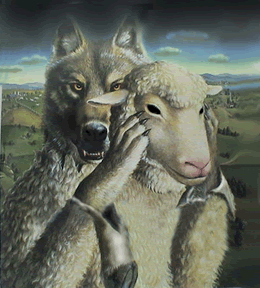 (1 John 4:1-4) “Beloved, believe not every spirit, but try the spirits whether they are of God: because many false prophets are gone out into the world. Hereby know ye the Spirit of God: Every spirit that confesseth that Jesus Christ is come in the flesh is of God: And every spirit that confesseth not that Jesus Christ is come in the flesh is not of God: and this is that spirit of antichrist, whereof ye have heard that it should come; and even now already is it in the world. Ye are of God, little children, and have overcome them: because greater is he that is in you, than he that is in the world.”
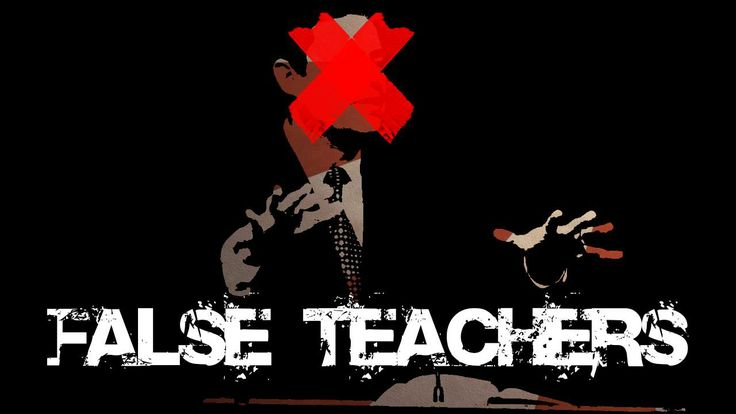 (Matthew 7:16-21) “Ye shall know them by their fruits. Do men gather grapes of thorns, or figs of thistles? Even so every good tree bringeth forth good fruit; but a corrupt tree bringeth forth evil fruit. A good tree cannot bring forth evil fruit, neither can a corrupt tree bring forth good fruit. Every tree that bringeth not forth good fruit is hewn down, and cast into the fire. Wherefore by their fruits ye shall know them. Not every one that saith unto me, Lord, Lord, shall enter into the kingdom of heaven; but he that doeth the will of my Father which is in heaven.”
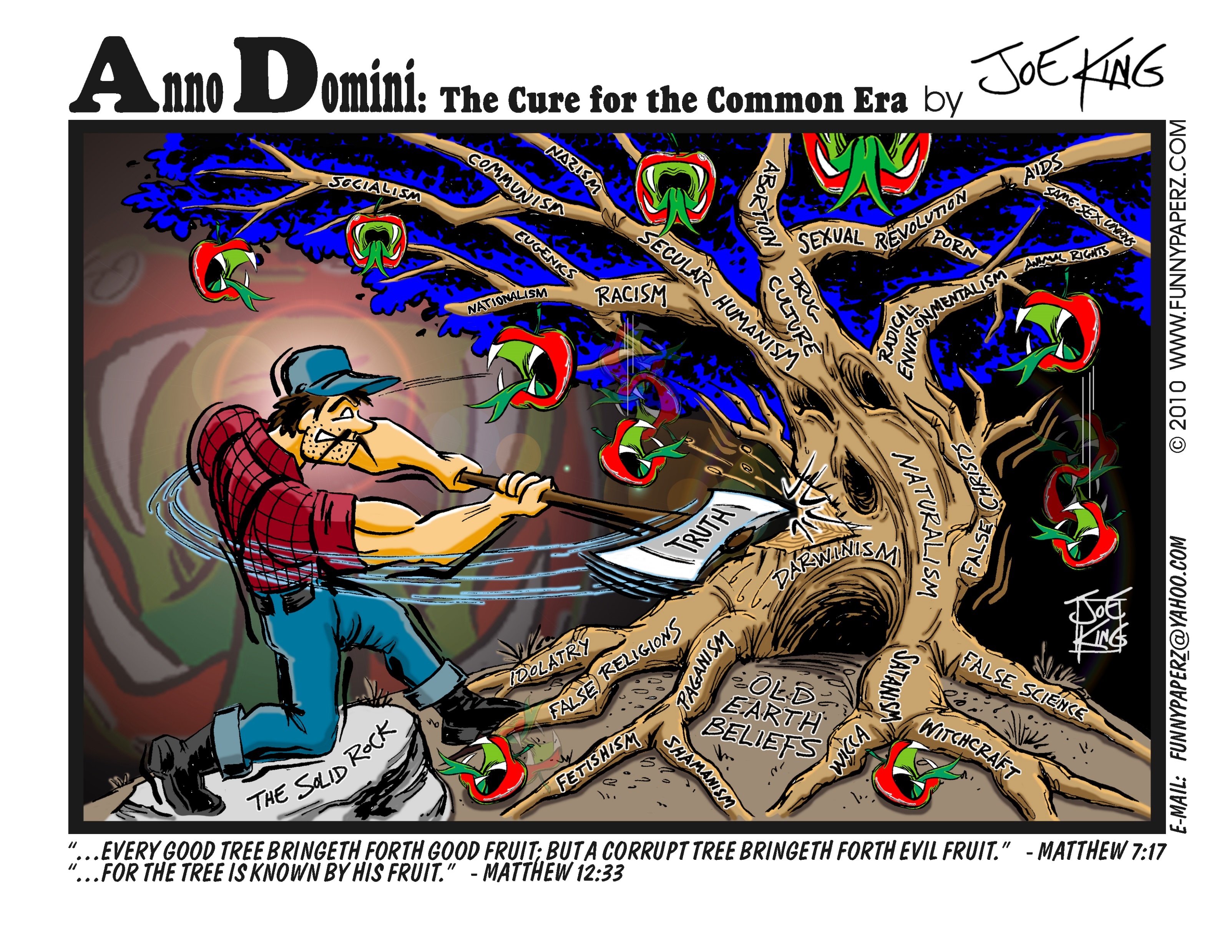 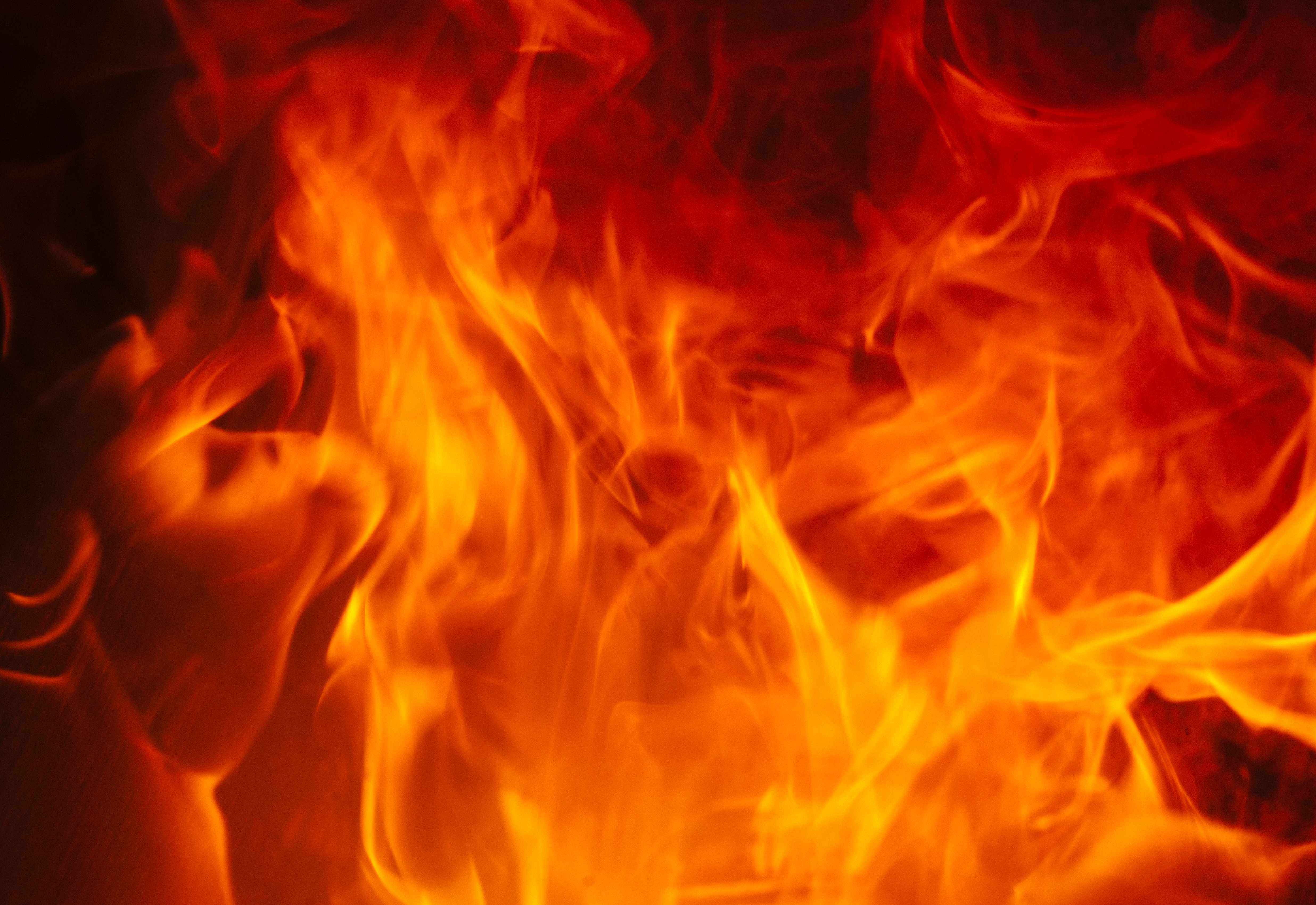 Why are there tares in the Church?
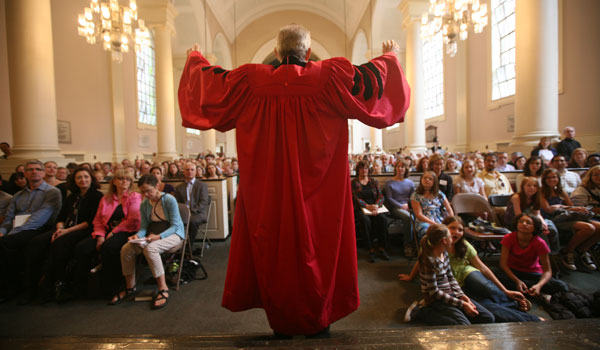 1# False professions of faith
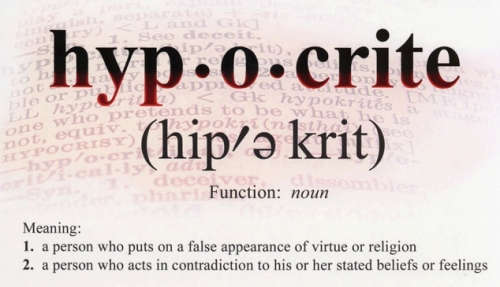 (Titus 1:15-16) “Unto the pure all things are pure: but unto them that are defiled and unbelieving is nothing pure; but even their mind and conscience is defiled. They profess that they know God; but in works they deny him, being abominable, and disobedient, and unto every good work reprobate.”
(1 John 2:4, 3:7-10) “He that saith, I know him, and keepeth not his commandments, is a liar, and the truth is not in him…Little children, let no man deceive you: he that doeth righteousness is righteous, even as he is righteous. He that committeth sin is of the devil; for the devil sinneth from the beginning. For this purpose the Son of God was manifested, that he might destroy the works of the devil. Whosoever is born of God doth not commit sin; for his seed remaineth in him: and he cannot sin, because he is born of God. In this the children of God are manifest, and the children of the devil: whosoever doeth not righteousness is not of God.”
2# The Gospel is not preached
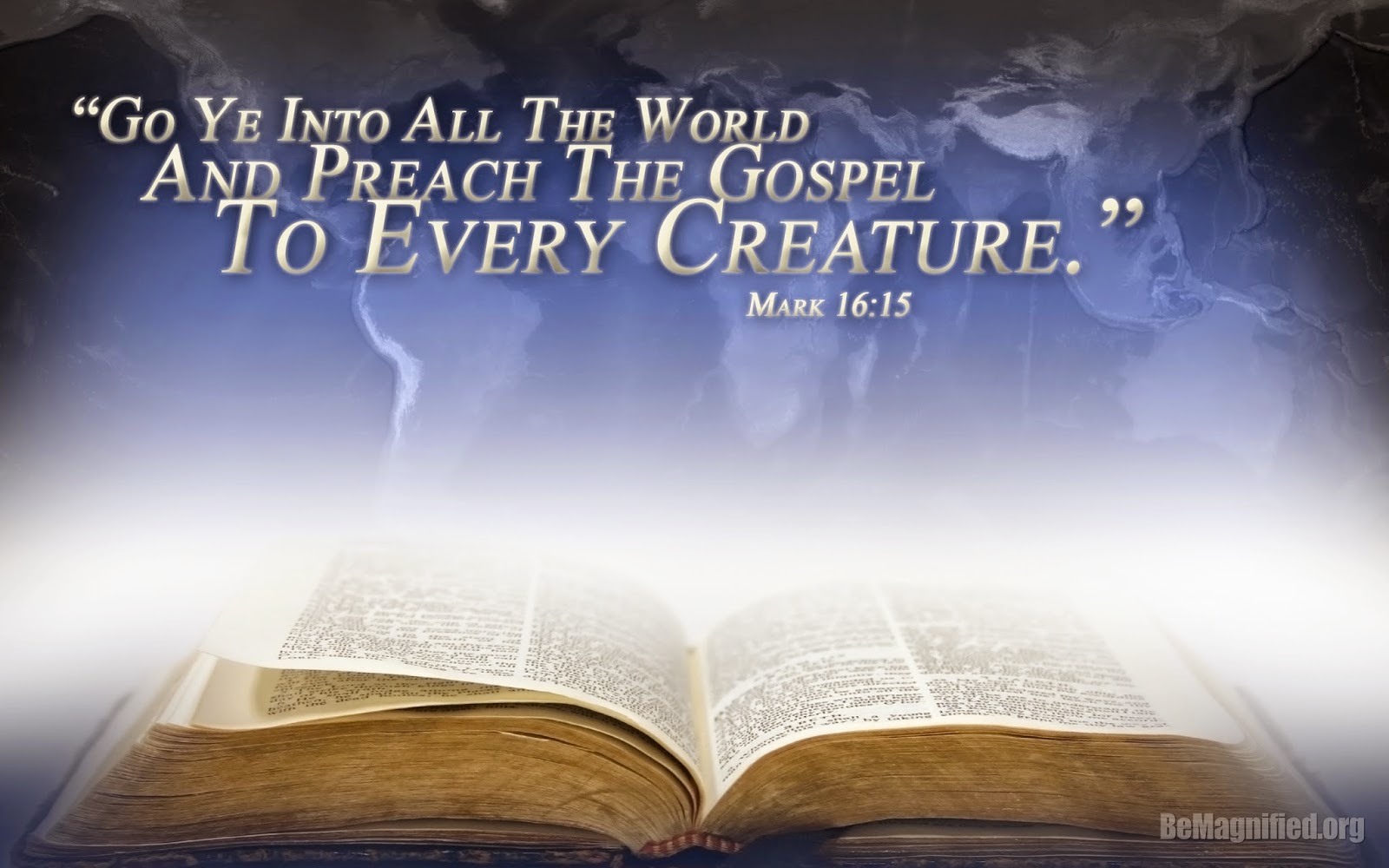 1 Cor. 9:16 “For though I preach the gospel, I have nothing to glory of: for necessity is laid upon me; yea, woe is unto me, if I preach not the gospel!” Rom. 10:14 “How then shall they call on him in whom they have not believed? and how shall they believe in him of whom they have not heard? and how shall they hear without a preacher?”
3# Works salvation is taught
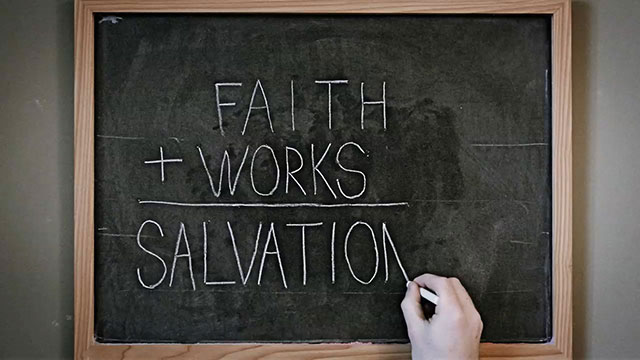 Tit. 3:5 “Not by works of righteousness which we have done, but according to his mercy he saved us.”
Eph. 2:8-9 “For by grace are ye saved through faith; and that not of yourselves: it is the gift of God: Not of works, lest any man should boast.”
Gal. 2:16 “Knowing that a man is not justified by the works of the law, but by the faith of Jesus Christ.”
4# Practice of Religion
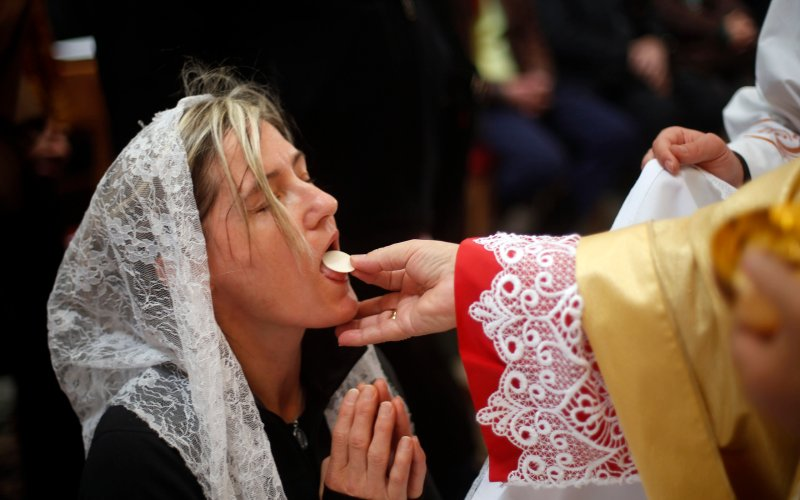 “After the most straitest sect of our religion I lived a Pharisee.”
(Isaiah 29:13) “Wherefore the Lord said, Forasmuch as this people draw near me with their mouth, and with their lips do honour me, but have removed their heart far from me, and their fear toward me is taught by the precept of men.”
(Matthew 15:7-9) “Ye hypocrites, well did Esaias prophesy of you, saying, This people draweth nigh unto me with their mouth, and honoureth me with their lips; but their heart is far from me. But in vain they do worship me, teaching for doctrines the commandments of men.”
5# Unbiblical Church Polity
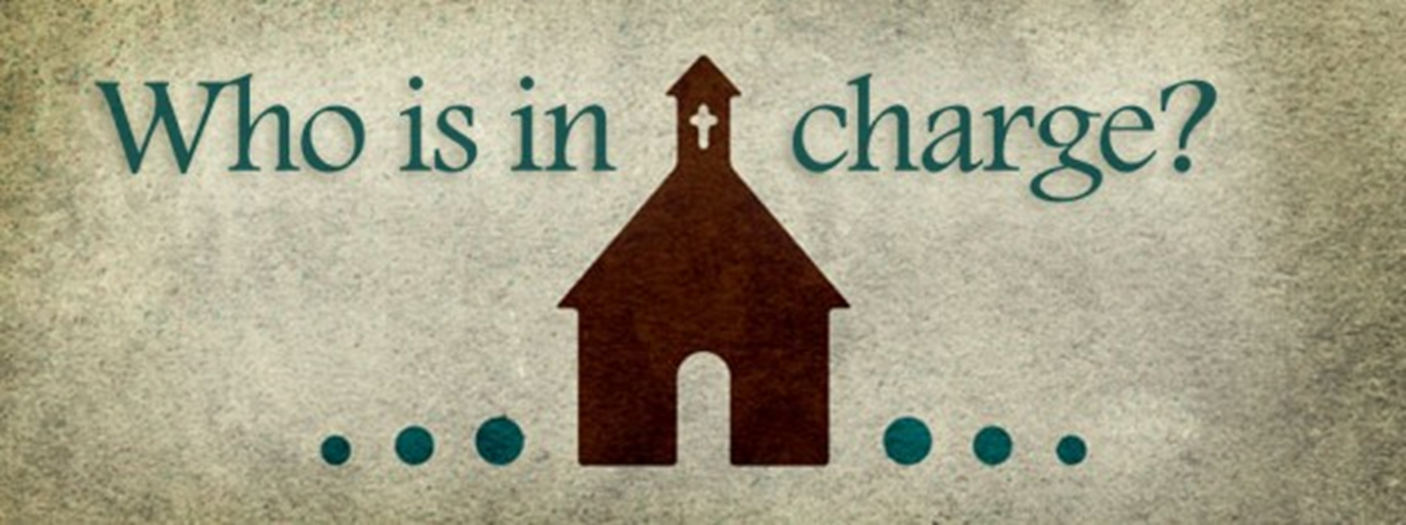 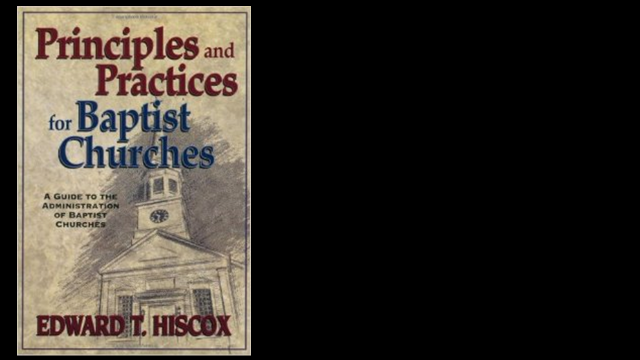 Passages that speak of the responsibilities of the entire church (I Cor. 1:10; Phil. 1:25) 
The apparent involvement of the whole church in choosing leaders (Acts 6:3, 5; 15:2, 30; II Cor. 8:19)
The fact that the whole church was involved in exercising discipline (Matt. 18:17; I Cor. 5:1-7;  II Thess. 3:14-15)
It is a really stretch of Scripture to basis a congregational form of government on these verses.
The following truths set forth the clear teachings of Scripture on who should rule and oversee the local church and its ministry.
Jesus Christ is the Chief Shepherd and the Head of the church.
He is the final authority for the church and we have no option but to obey our head.
In His Word, He has revealed to His church exactly how He wants His church to operate.
The Bible is sufficient to be our guide for all matters of church operation.
5. We do not need to turn to the state or the business world for ideas on how the church should be run.
6. Boards, business meetings, committees, voting, constitutions and by-laws.
7. The State with its 501c3 corporation status for the church is not ordained of God.
8. To receive the full blessing of God the church must follow His expressed will for His church.
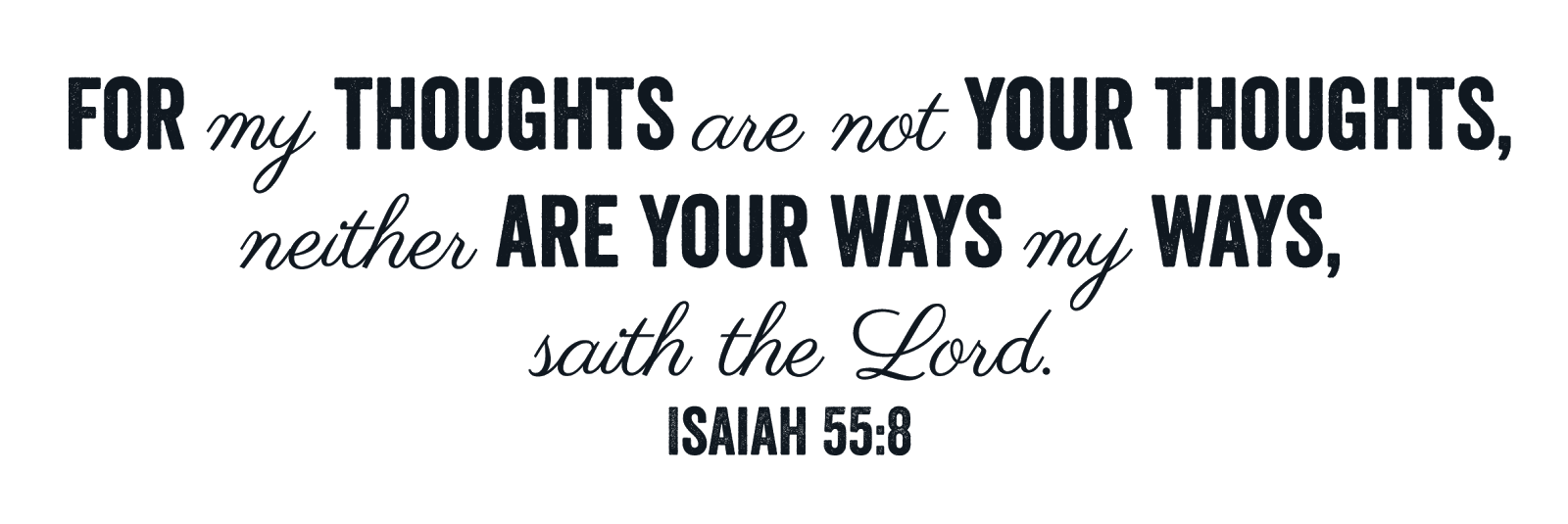 Elders, Pastors (Shepherd) and Bishop (Overseer) all refer to the same office. The Following passages use these terms interchangeably for the same office.
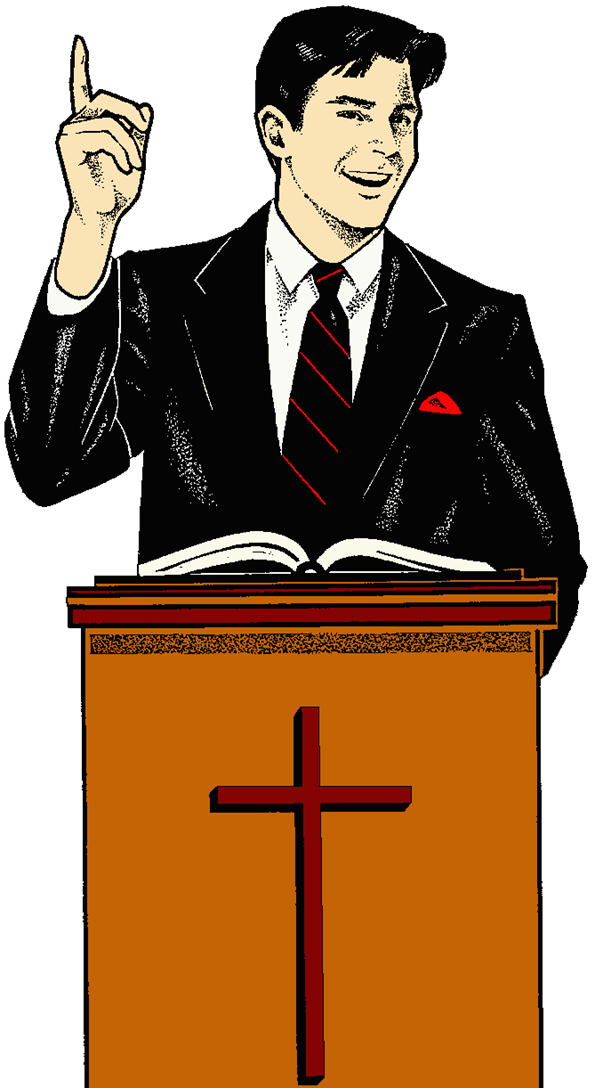 (I Peter 5:1-2) “The elders which are among you I exhort, who am also an elder, and a witness of the sufferings of Christ, and also a partaker of the glory that shall be revealed. Feed the flock of God which is among you, taking the oversight thereof, not by constraint, but willingly; not for filthy lucre, but of a ready mind.”
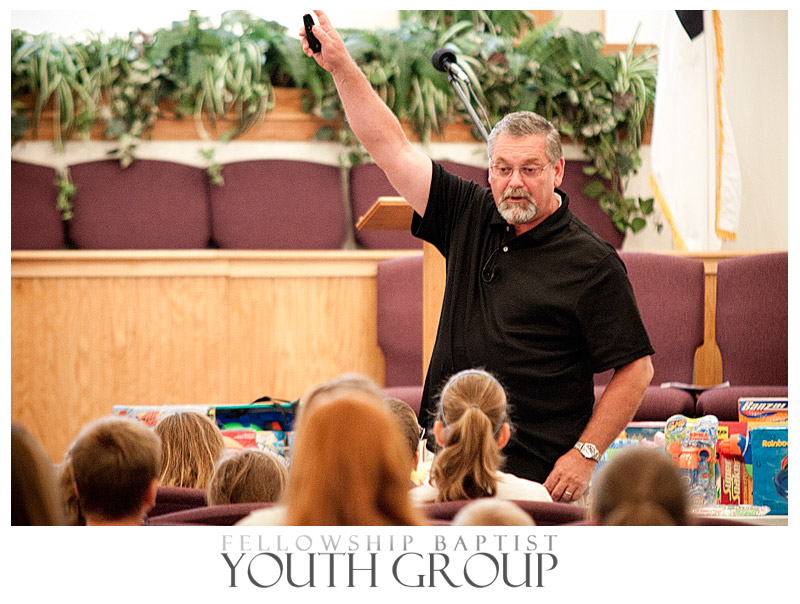 Revelation chapter two and three is proof that God holds the pastor accountable for the church as a whole. John’s letters to the churches were addressed to the pastors.
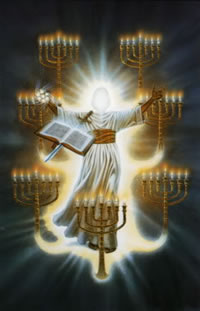 The authority to oversee the church is given to Pastors by God, specifically the Holy Spirit
“Take heed therefore unto yourselves, and to all the flock, over the which the Holy Ghost hath made you overseers, to feed the church of God, which he hath purchased with his own blood.” (Acts 20:28)
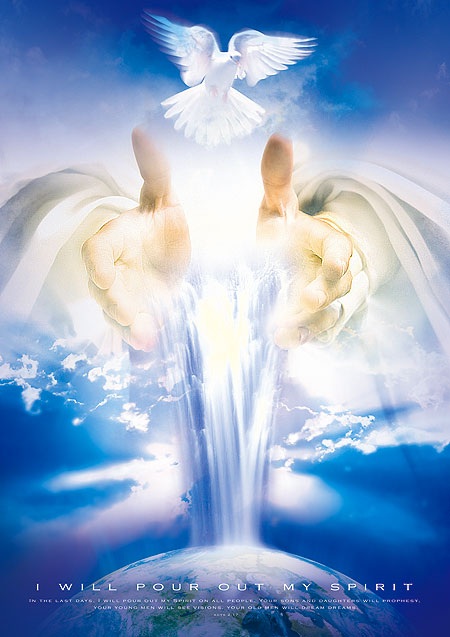 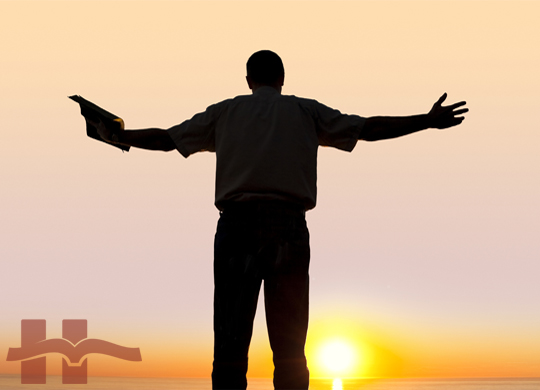 Pastors are over the church by                                              the Lord’s appointment
“And we beseech you, brethren, to know them which labour among you, and are over you in the Lord, and admonish you; And to esteem them very highly in love for their work's sake. And be at peace among yourselves.” 
(I Thess. 5:12-13)
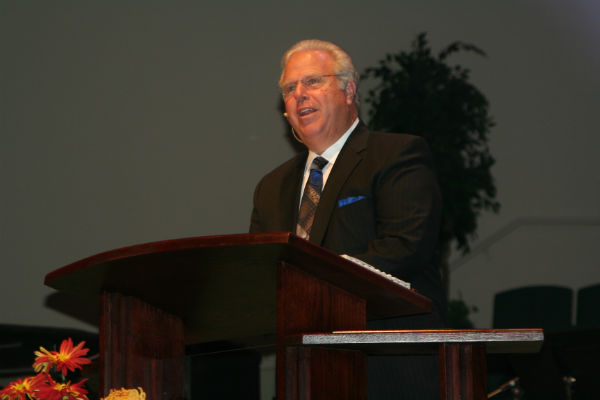 The Apostle Paul likens the operation of the church to the operation of the family.
(I Timothy 3:5) 
  “For if a man know not how to rule his own house, how shall he take care of the church of God?”
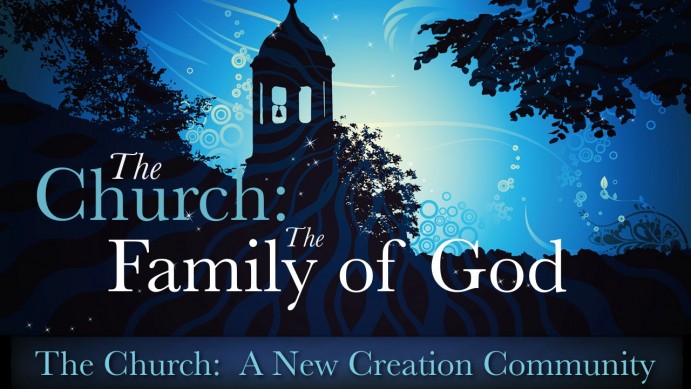 Pastor
“Father”
Pastor
“shepherd, bishop, elder,
overseer, oversight, ruler,
over you in the Lord”
Deacon 
(diakonos) literally means 
"to run errands, and attendant, a waiter, servant"
Deacon
“Mother”
Deacon
“Mother”
Deacon
“Mother”
Members – “Children”
The pastor is to the church what the husband is to his wife and children. The husband is the final authority in all matters of the home but he loves his wife and children, listens to their advise and then makes the best decision he feels the Lord would have him to make for his family.
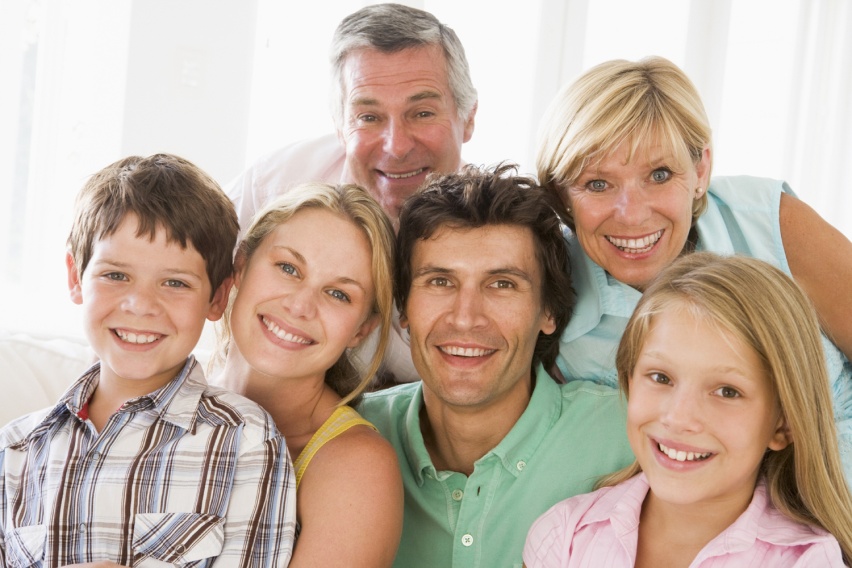 The Pastoral position is a ruling position but the main ministry of the pastor is the ministry of the Word
“Let the elders that rule well be counted worthy of double honour, especially they who labour in the word and doctrine.” (I Timothy 5:17)
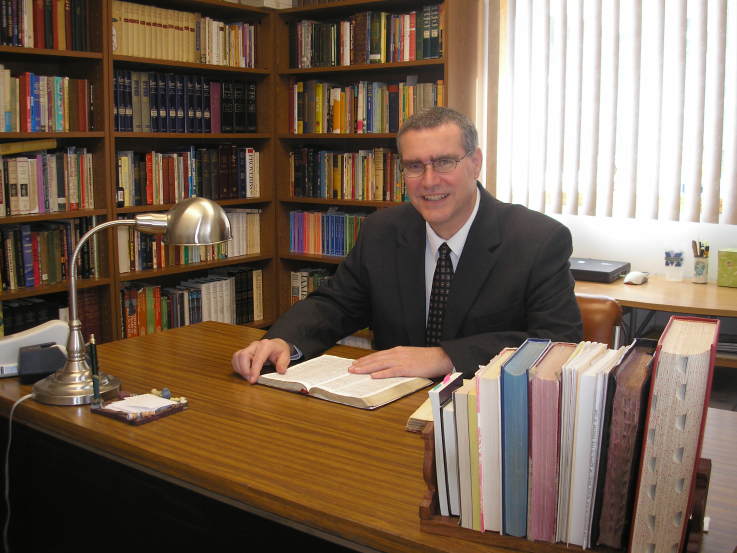 The author of Hebrews acknowledged that pastors have the ruling position over the church. This is clearly not the deacons or the members for he explains that the rulers are the one’s who spoke the Word of God unto them.
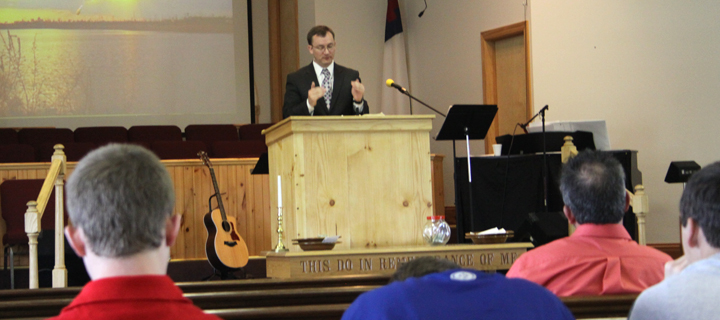 “Remember them which have the rule over you, who have spoken unto you the word of God: whose faith follow, considering the end of their conversation…Obey them that have the rule over you, and submit yourselves: for they watch for your souls, as they that must give account, that they may do it with joy, and not with grief: for that is unprofitable for you.” (Hebrews 13:7, 17)
Peter charged the pastors to feed the flock and take the oversight of the church with a willing spirit and a ready mind. To rule in a spirit of servitude and humility as they take the oversight of the church.
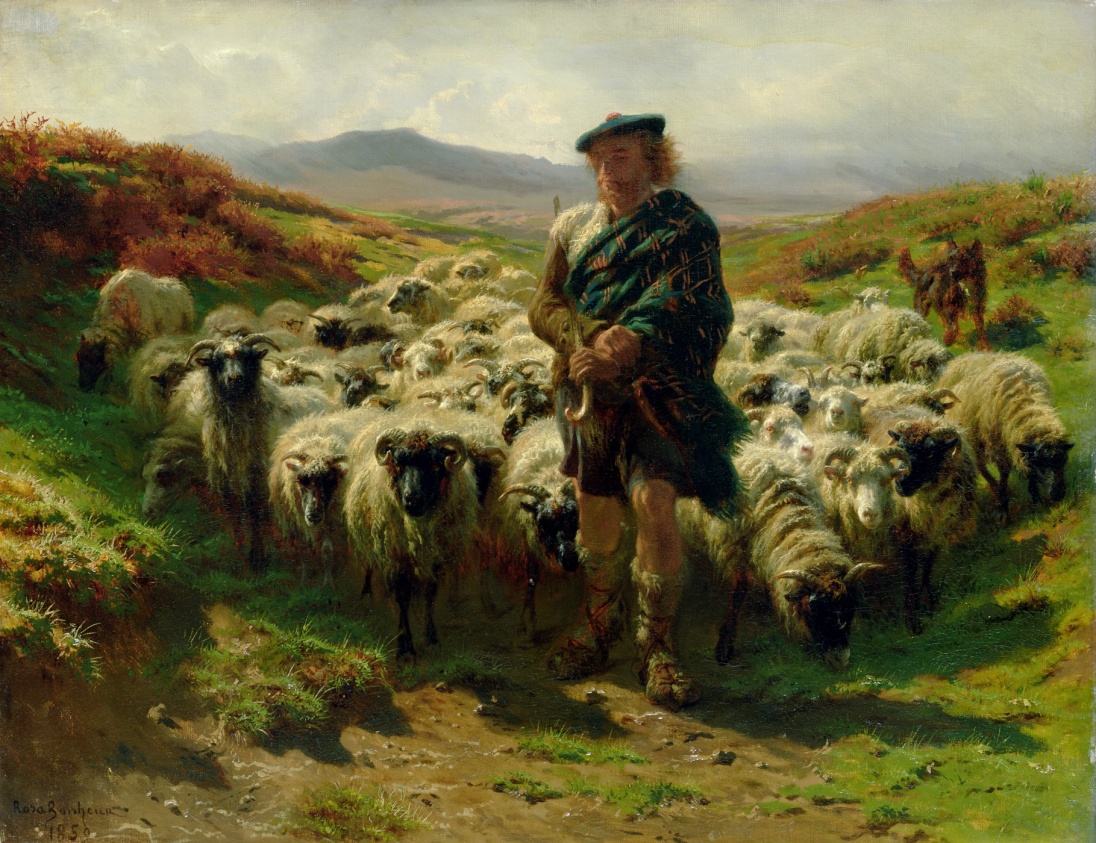 (I Peter 5:2-3) “Feed the flock of God which is among you, taking the oversight thereof, not by constraint, but willingly; not for filthy lucre, but of a ready mind; Neither as being lords over God's heritage, but being ensamples to the flock.”
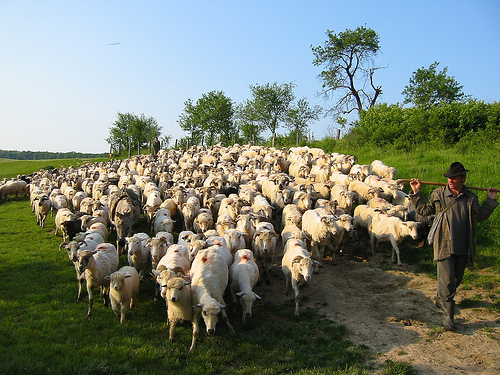 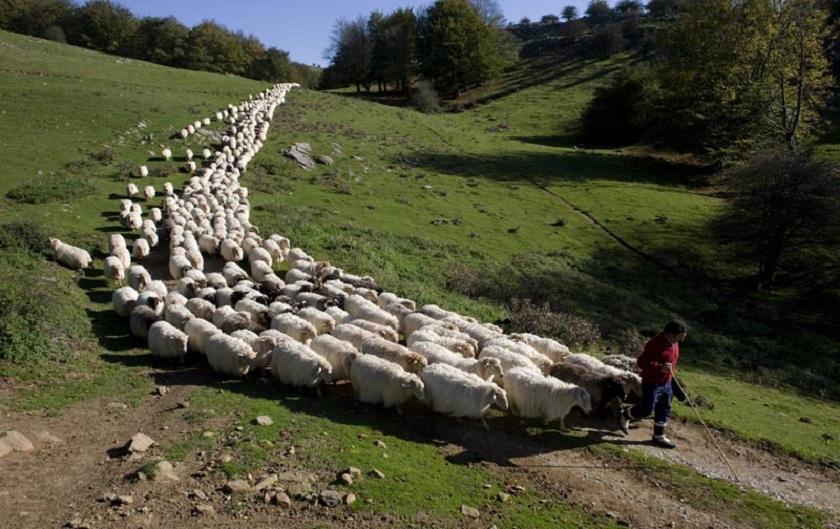 Pastors are a gift from God to the church for the perfecting of the members so that they can do the work of the ministry.
“And I will give you pastors according to mine heart, which shall feed you with knowledge and understanding.” (Jer. 3:15) 
    “And he gave some, apostles; and some, prophets; and some, evangelists; and some, pastors and teachers; For the perfecting of the saints, for the work of the ministry, for the edifying of the body of Christ.” (Eph. 4:11-12)
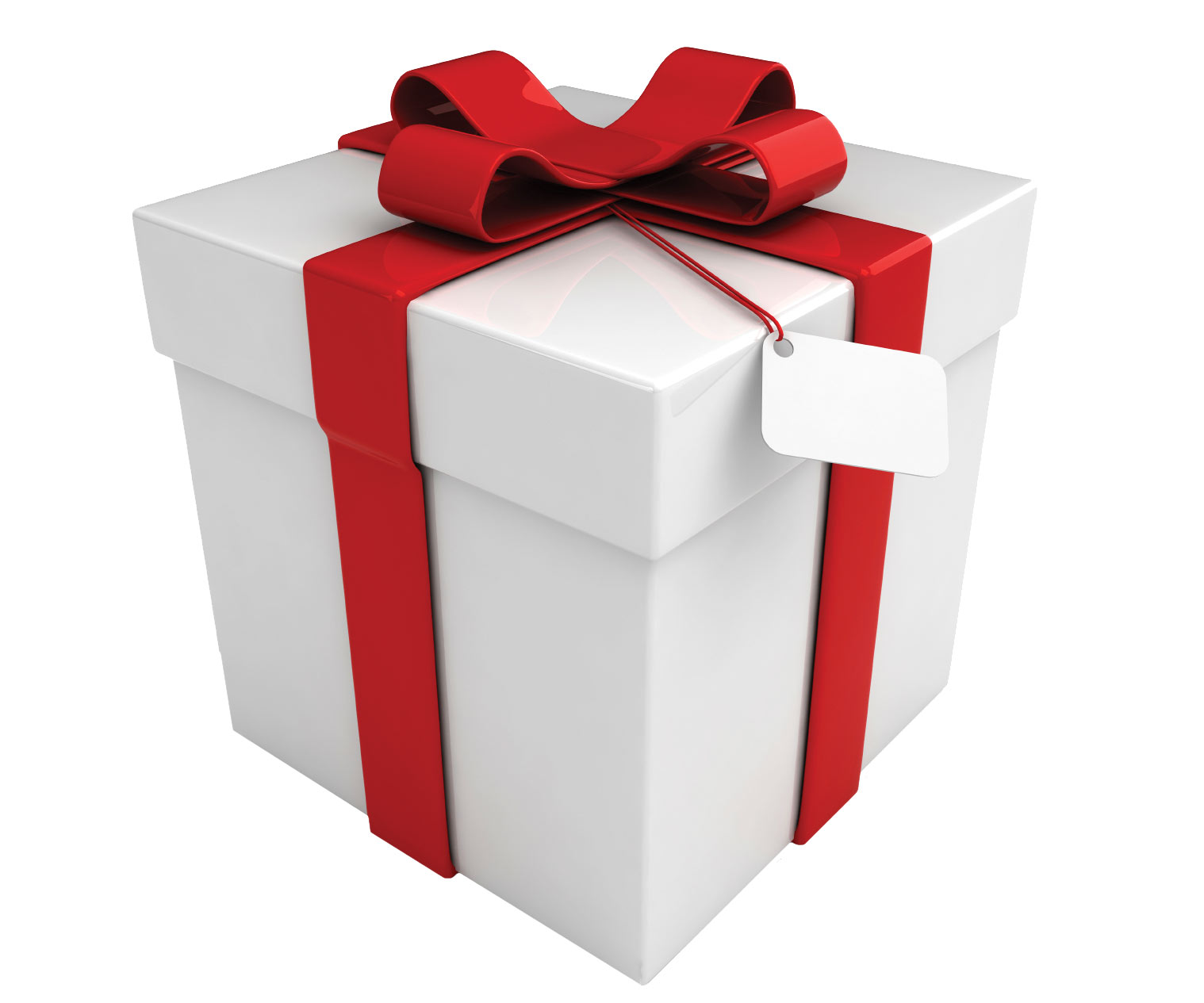 Four things you will not find in the Bible but you will find in most Baptist Churches
Deacon, deaconesses or elder boards
Business meetings
Committee meetings
Majority rule 
(God never ruled through voting)
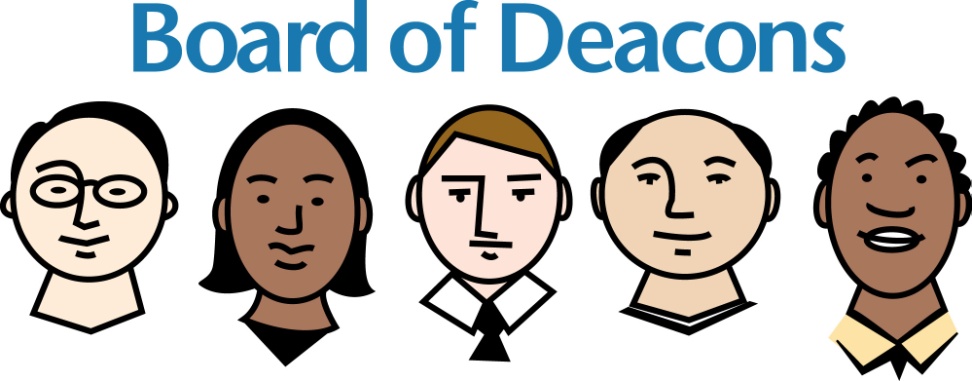 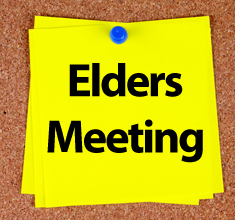 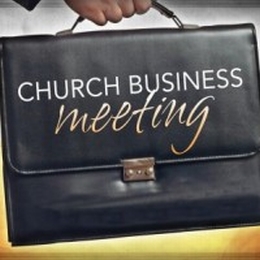 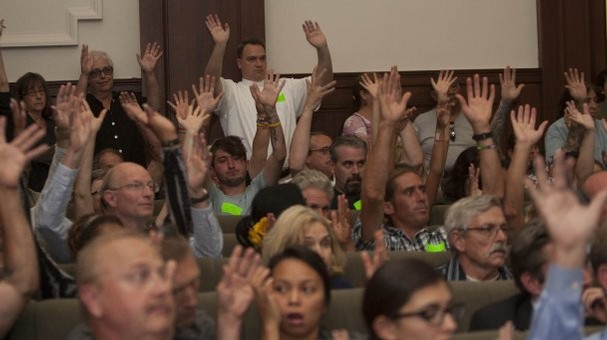 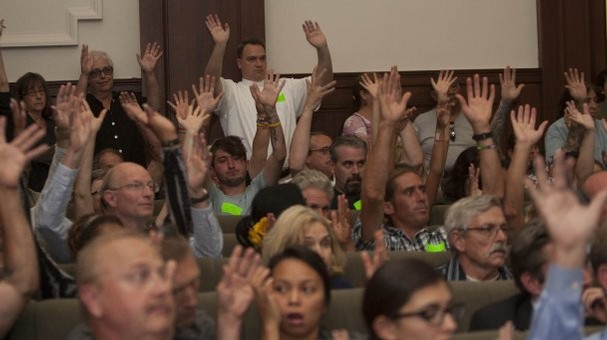 “Endeavouring to keep the unity of the Spirit          in the bond of peace.” (Eph. 4:3)
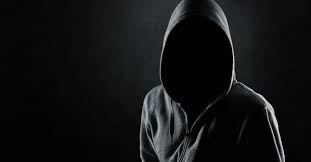 6# Satanic plants
“For such are false apostles, deceitful workers, transforming themselves into the apostles of Christ.”
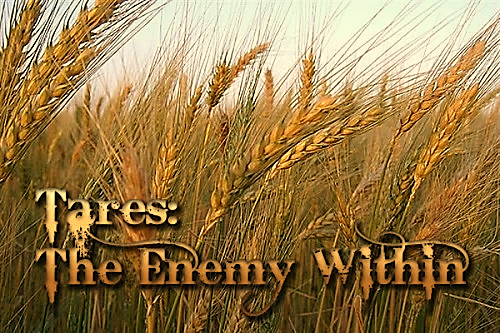 (Jude 1:3-4) “Beloved, when I gave all diligence to write unto you of the common salvation, it was needful for me to write unto you, and exhort you that ye should earnestly contend for the faith which was once delivered unto the saints. For there are certain men crept in unawares, who were before of old ordained to this condemnation, ungodly men, turning the grace of our God into lasciviousness, and denying the only Lord God, and our Lord Jesus Christ.”
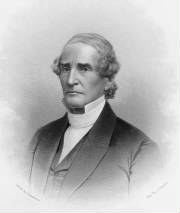 Albert Barns (December 1, 1798 – December 24, 1870
While men slept, his enemy came ... That is, "in the night," when it could be done without being seen, an enemy came and scattered bad seed on the new-plowed field, perhaps before the good seed had been planted.
Satan thus sows false doctrine in darkness. In the very place where the truth is preached, and while the hearts of people are open to receive it, by false teachers he takes care to instill false sentiments.
7# Sleeping Church
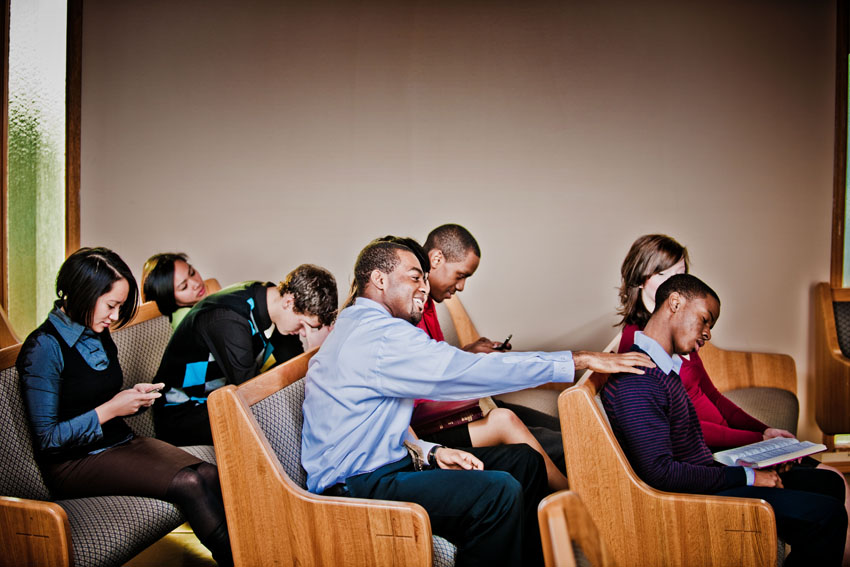 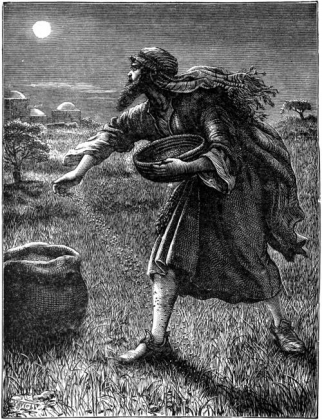 “But while men slept, his enemy came and sowed tares among the wheat, and went his way.”
Rom. 13:11 “And that, knowing the time, that now it is high time to awake out of sleep: for now is our salvation nearer than when we believed.”
 1 Cor. 15:34 “Awake to righteousness, and sin not; for some have not the knowledge of God: I speak this to your shame.”
 Eph. 5:14 “Wherefore he saith, Awake thou that sleepest, and arise from the dead, and Christ shall give thee light.”
 2 Tim. 2:26 “And that they may recover (awake) themselves out of the snare of the devil, who are taken captive by him at his will.”
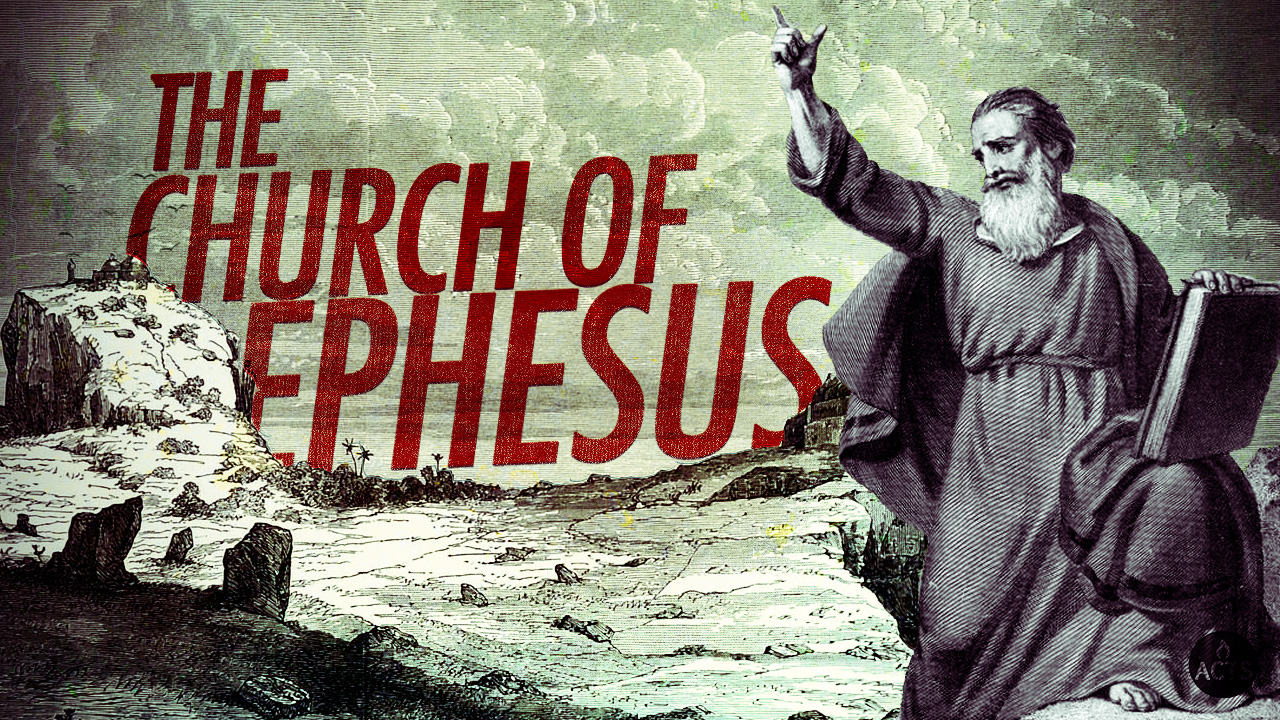 (Revelation 2:1-3) “Unto the angel of the church of Ephesus write; These things saith he that holdeth the seven stars in his right hand, who walketh in the midst of the seven golden candlesticks; I know thy works, and thy labour, and thy patience, and how thou canst not bear them which are evil: and thou hast tried them which say they are apostles, and are not, and hast found them liars: And hast borne, and hast patience, and for my name's sake hast laboured, and hast not fainted.”
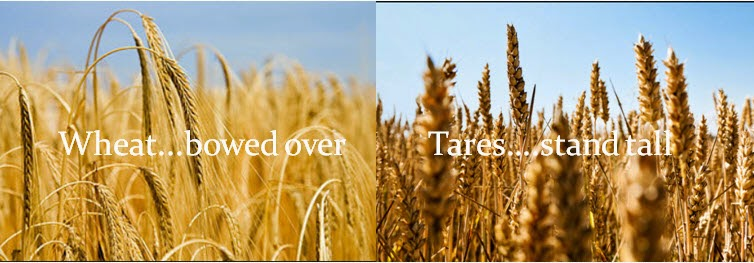